TÁMOP 7.2.1.  PROJEKT KERETÉBEN:

A „Szinergiavizsgálat más operatív programmal, az egymásra épülő programok nevesítése” főtevékenységen belül

„GINOP-ból finanszírozható az EFOP-hoz kapcsolódó programok/projektek”

című workshop.
Helyszín: Békéscsaba
Időpont: 2015.12.17.

Készítette: Projektfelügyelet Kft.
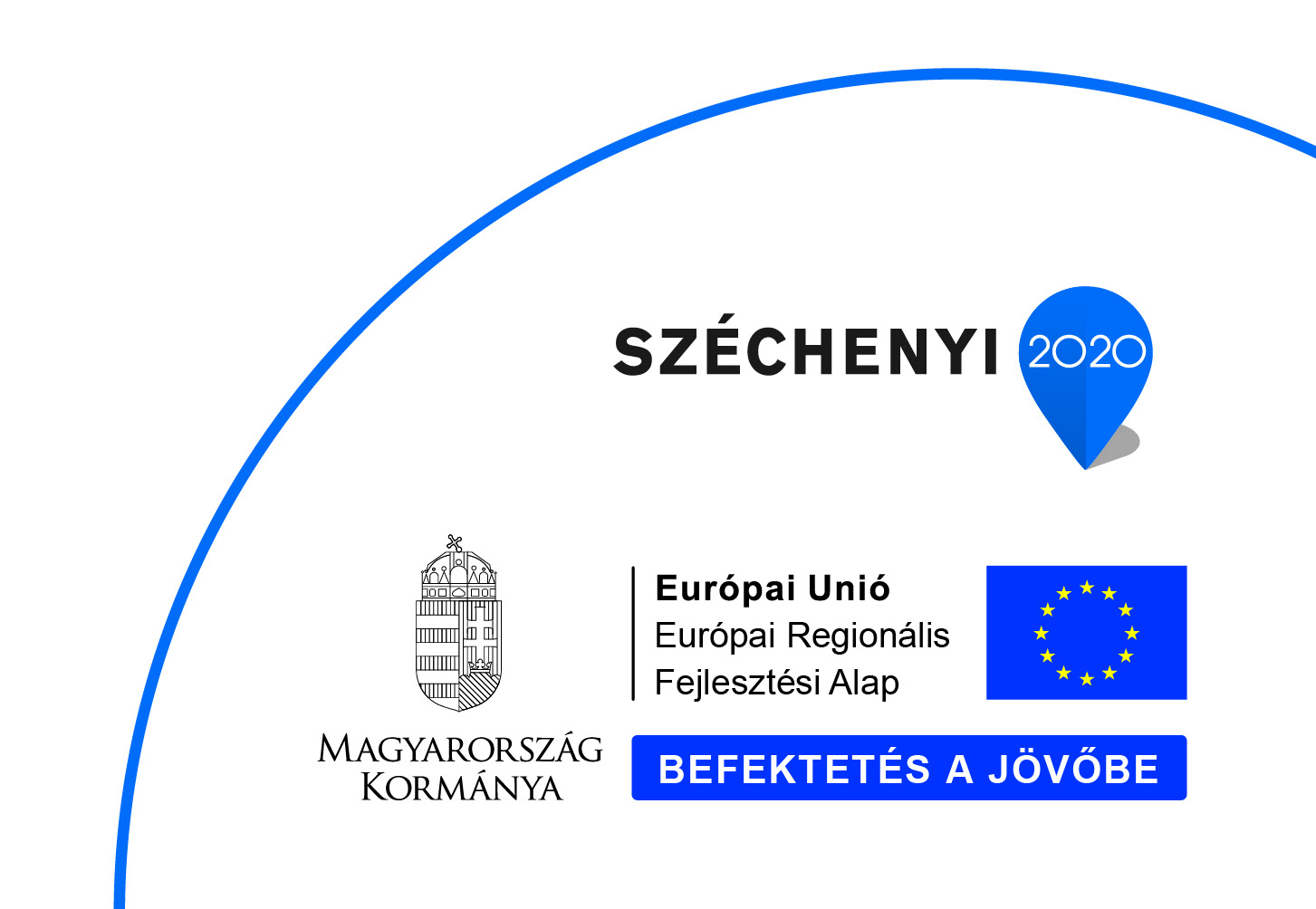 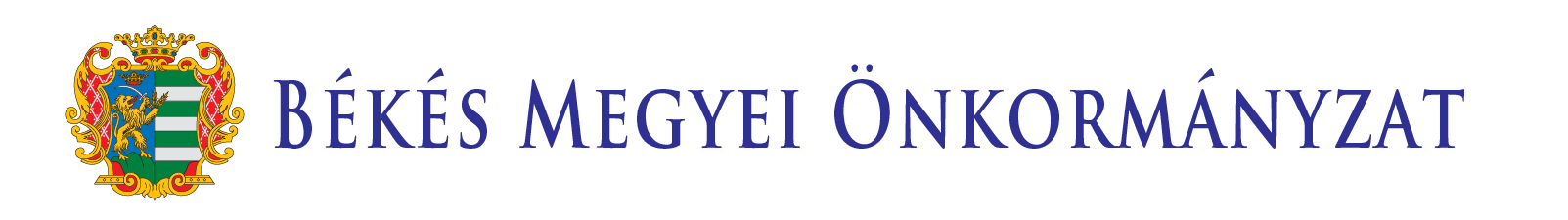 workshop
A WORKSHOPNAK CÉLJA: Kiemelt projektötletek a GINOP-ból Békés Megye fejlesztéséért.

MIRŐL FOG SZÓLNI EZ AZ ELŐADÁS?
EFOP BEMUTATÁSA
GINOP BEMUTATÁSA
EFOP ÉS GINOP KAPCSOLATA
KIEMELT PROGRAM/PROJEKT ÖTLETEK BEMUTATÁSA
KÉRDÉSEK, JAVASLATOK ÁTBESZÉLÉSE
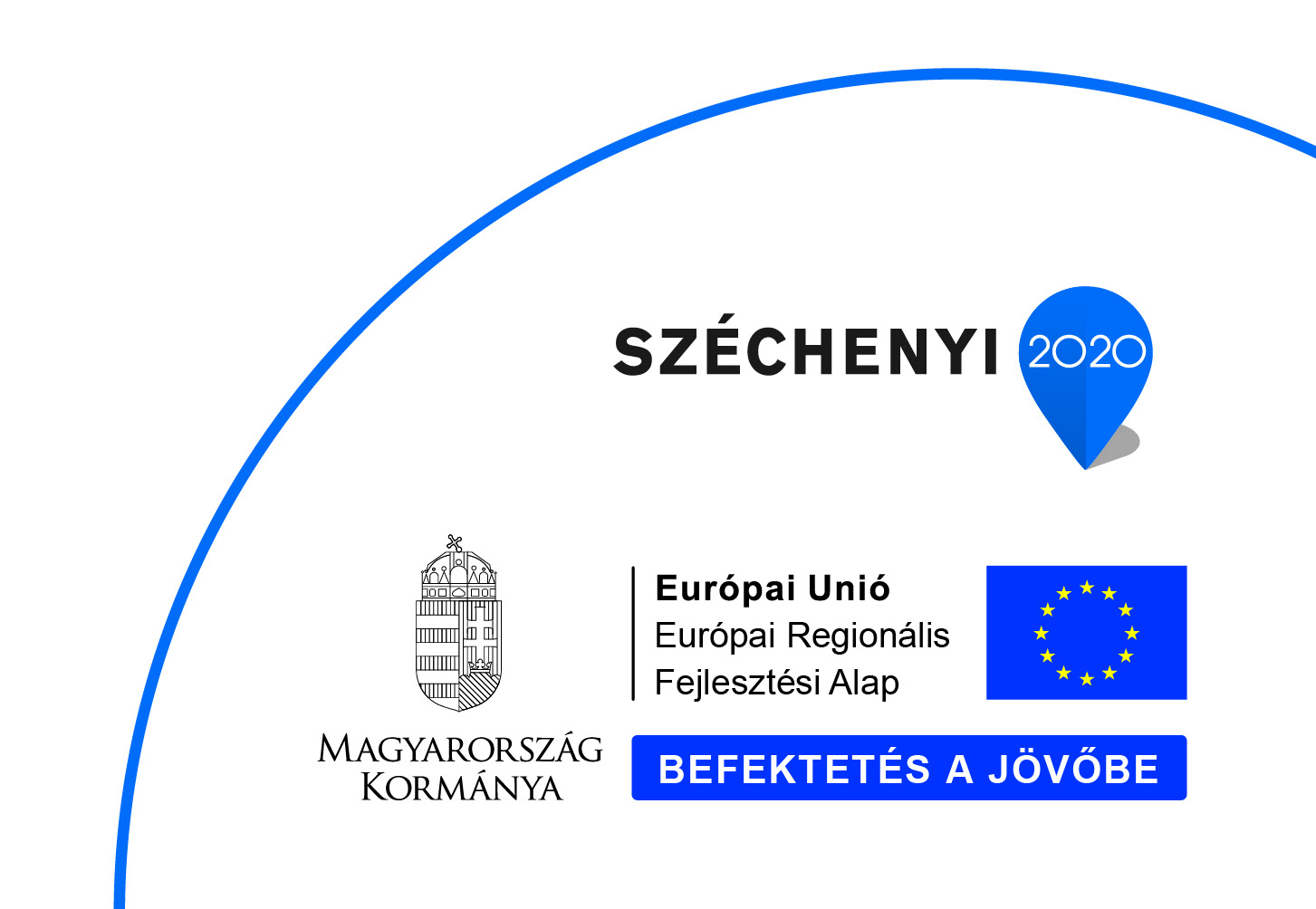 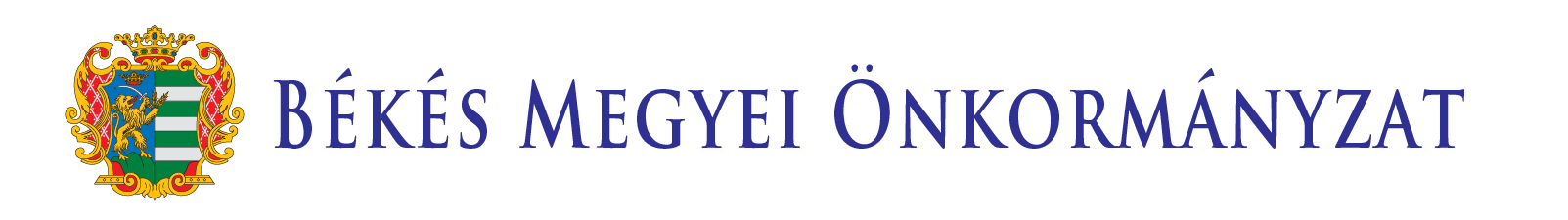 Emberi Erőforrás Fejlesztési OP (efop)
A Kormány társadalompolitikai céljainak legfontosabb eszköze!

Fő társadalompolitikai céljai:
az oktatáson (tudástőkén) keresztül növelni a fiatalok munkaerő-piacon való elhelyezkedésének és ezzel társadalmi előrejutásának esélyeit,
a családok megerősítése, s ezen keresztül hozzájárulni a gyermekvállaláshoz,
az alsó középosztály felzárkózási és a középosztályon belüli tartós megkapaszkodási esélyeinek növelése,
a rászorulók társadalmi helyzetének megszilárdítása, majd javítása.
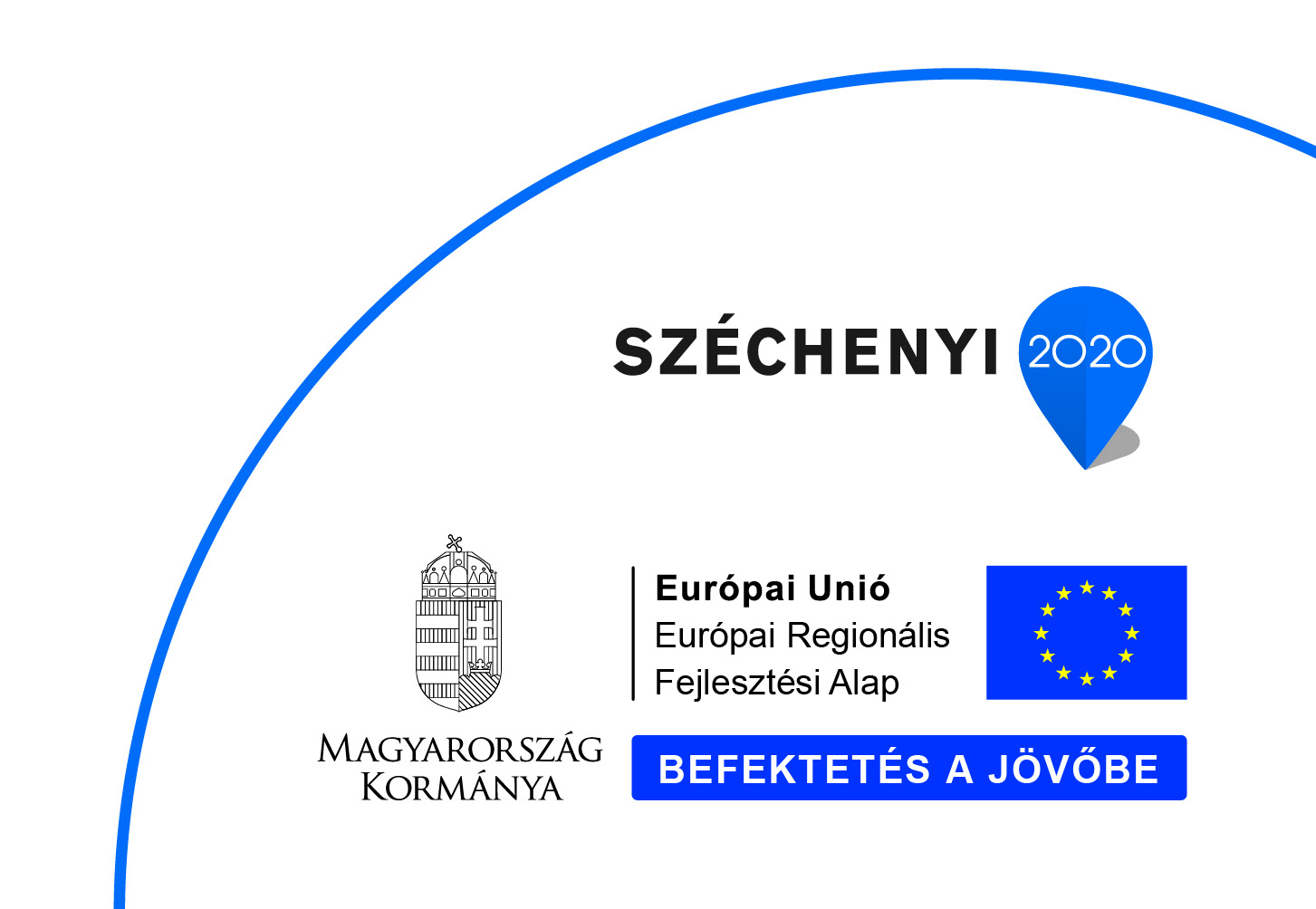 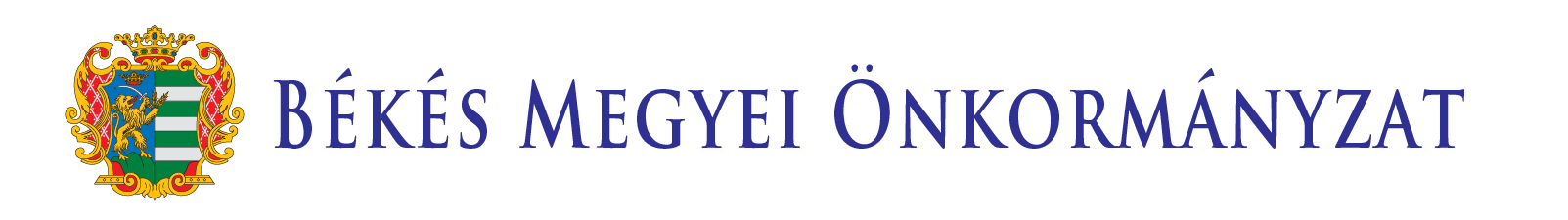 AZ EFOP PRIORITÁSAI
PRIORITÁSOK:
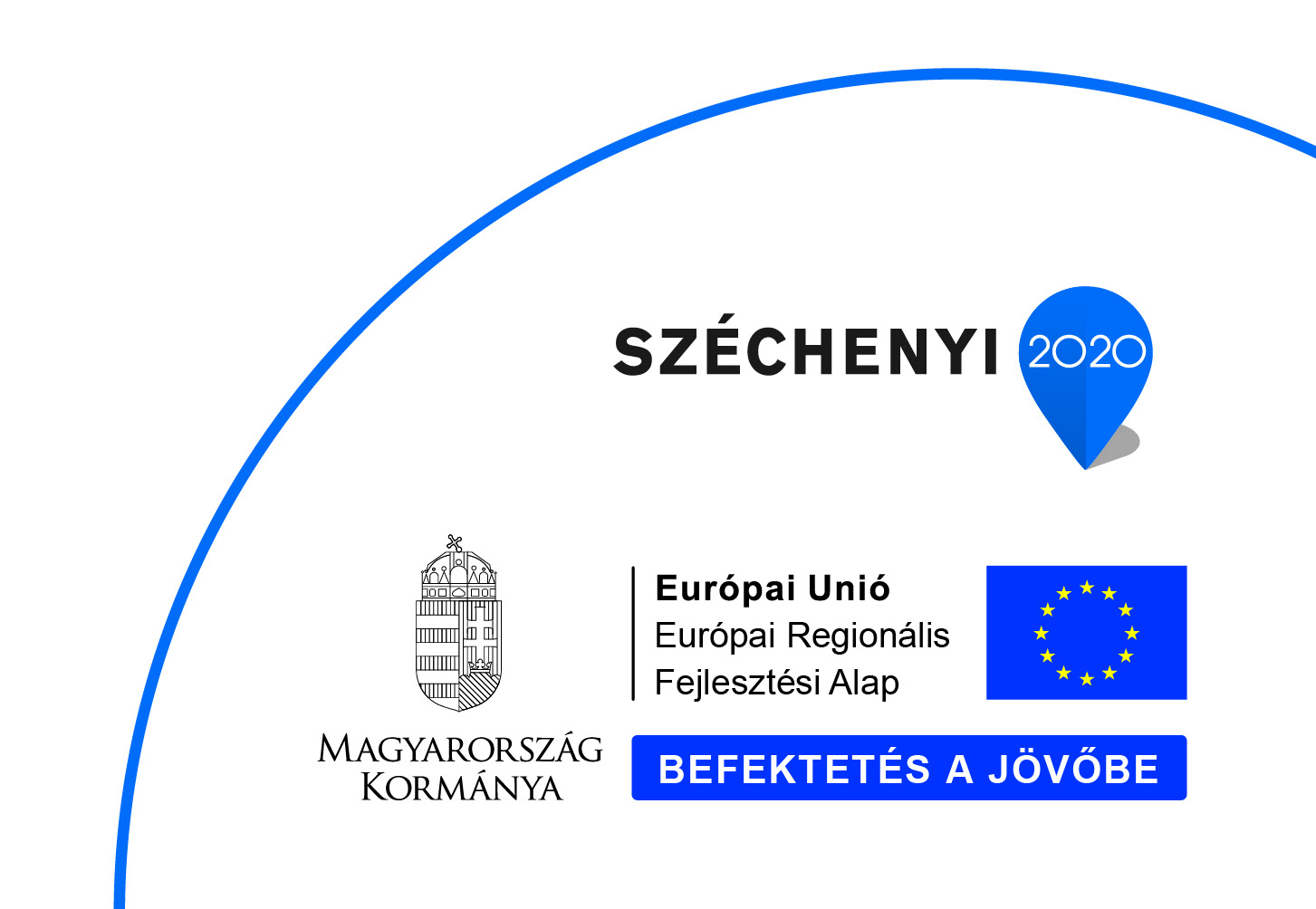 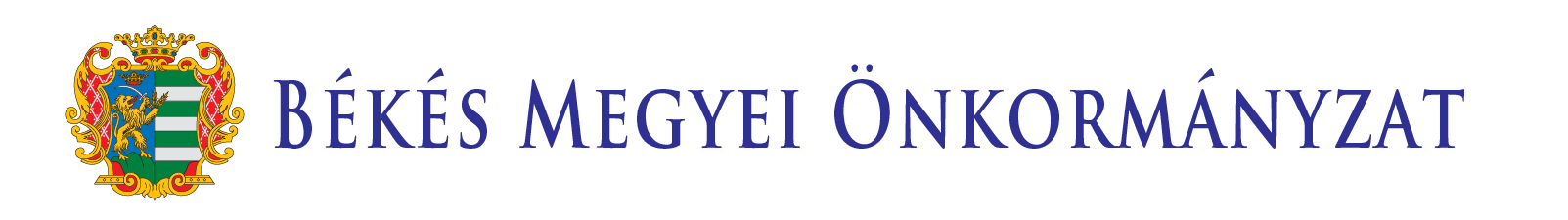 A GINOP FŐ CÉLJAI
Fő cél: a foglalkoztatási ráta elérje a 75 %-ot
az ország innovációs képességének és a,
magyar ipari és szolgáltató szektornak a fókuszált fejlesztésével.
Fő beavatkozási területek:
a foglalkoztatás növelése, munkahelyteremtés,
a kis- és közepes vállalkozások kapacitásainak és versenyképességének fejlesztése,
a K+F+I tevékenységek ösztönzése és a tudásgazdaság erősítése,
infokommunikációs fejlesztések és az IT gazdaság fejlesztése,
az alacsony szén-dioxid kibocsátású gazdaságra való áttérés.
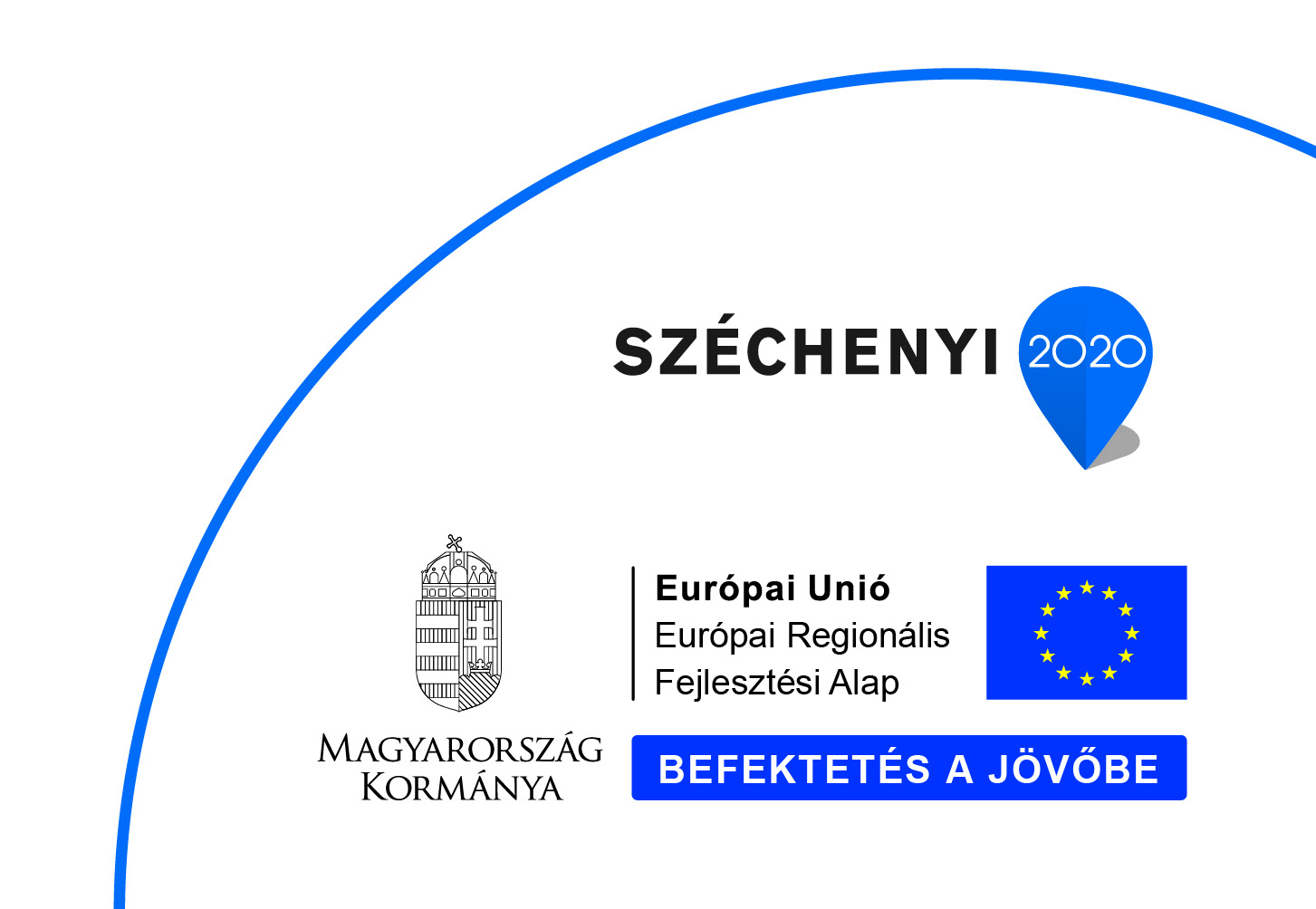 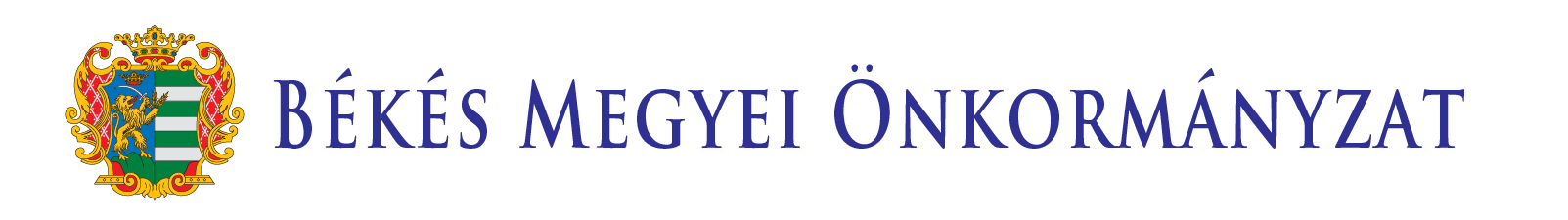 GINOP prioritástengelyek
5. és 6. Foglalkoztatás
és képzés
≈ 666,7
Mrd Ft
2. K+F+I
≈ 523,3 
Mrd Ft
1. KKV
 ≈ 490,6 
Mrd Ft
3. IKT
≈ 141 
Mrd Ft
4. Energia
≈ 69,9 
Mrd Ft
7.Turizmus
≈ 111,8
 Mrd Ft
8. Pénzügyi eszközök ≈ 729,7 Mrd Ft
8. Pénzügyi eszközök ≈ 729,7 Mrd Ft
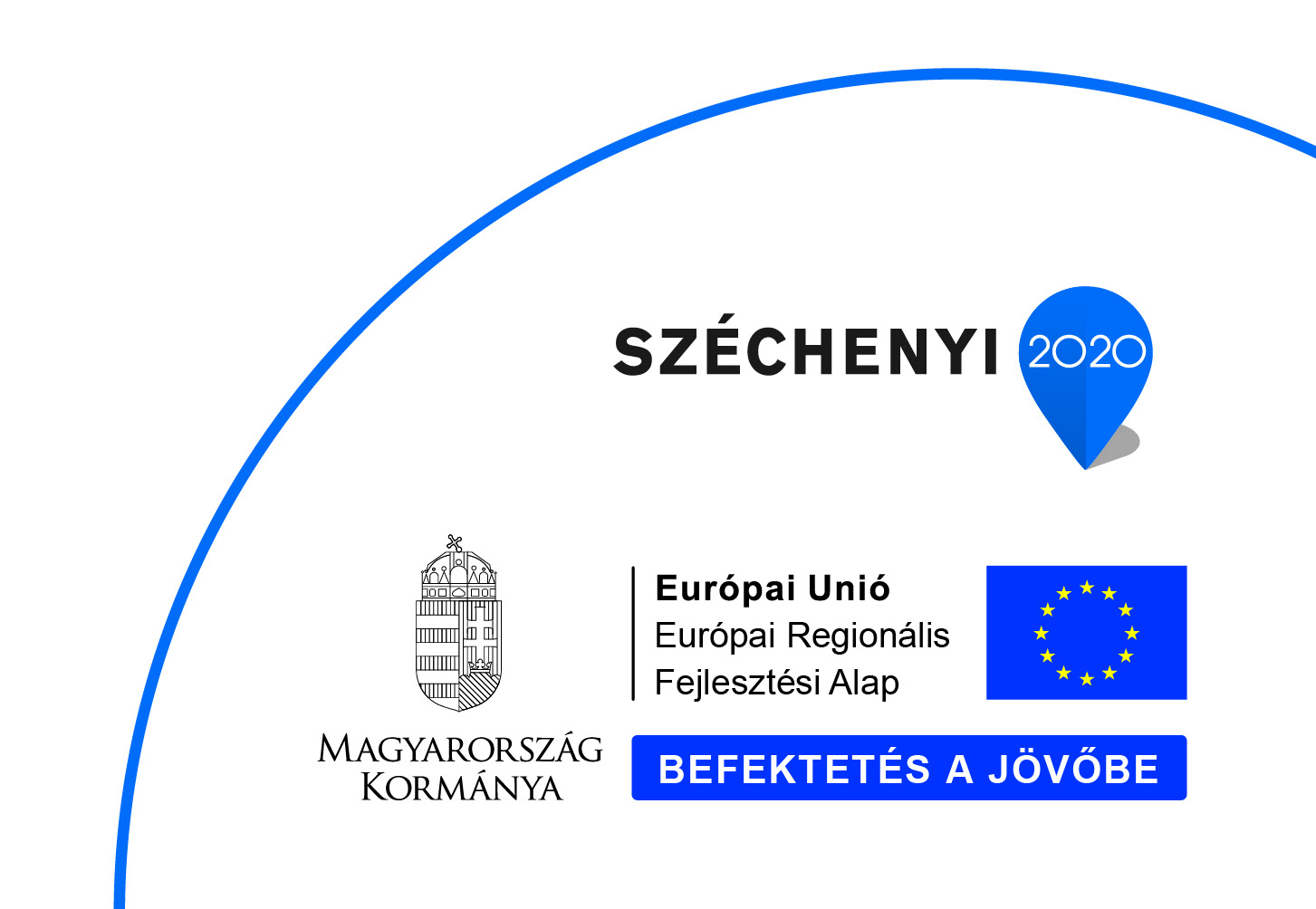 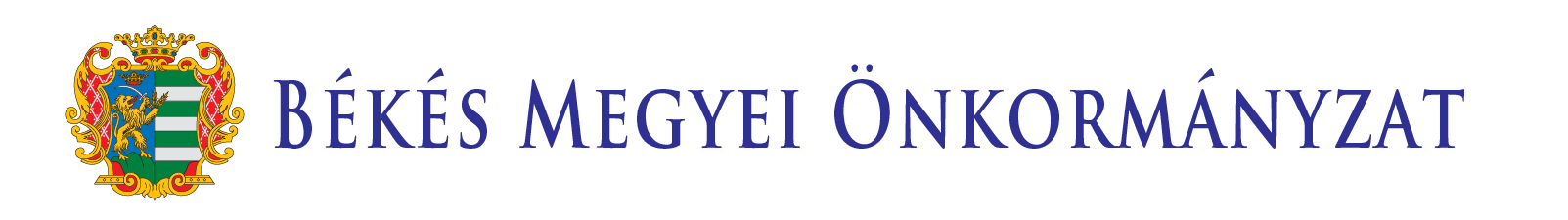 EFOP – GINOP LEHATÁROLÁSA ÉS KAPCSOLÓDÁSA
KAPCSOLÓDÁS:

A foglalkoztatottság, a foglalkoztathatóság növelése az egyik fő cél!
A GINOP a gazdaság fejlődéséhez járul hozzá, míg az EFOP a társadalom szövetének megerősítéséhez.

LEHATÁROLÁS:

Az iskoláskorúak képzésének fejlesztése érdekében az EFOP forrásai elérhetőek, míg az iskolarendszerből kikerülő népesség munkaerőpiaci elhelyezkedését segítő további képzéséhez, fejlesztéséhez a GINOP 5. és 6. prioritásának forrásai.
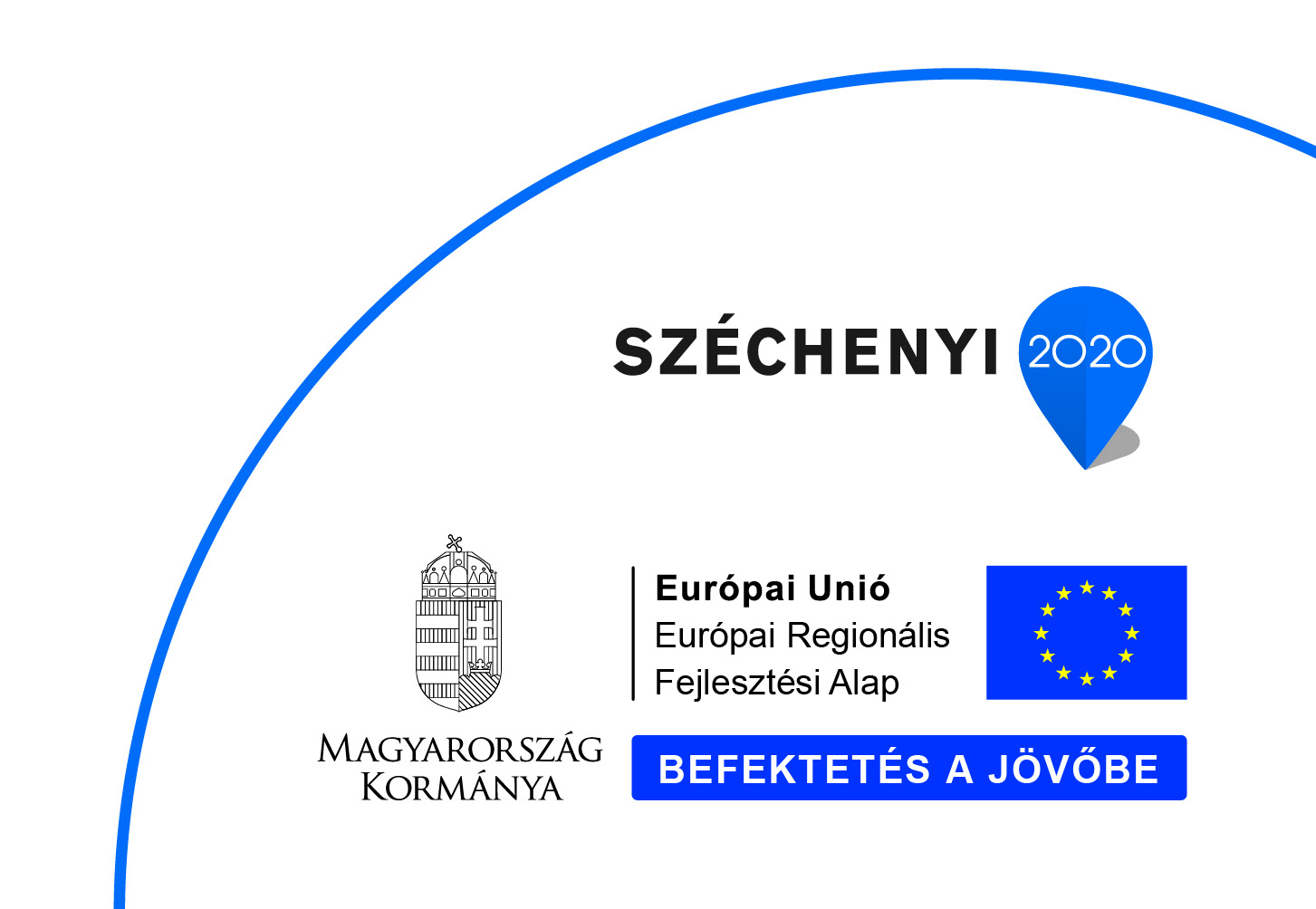 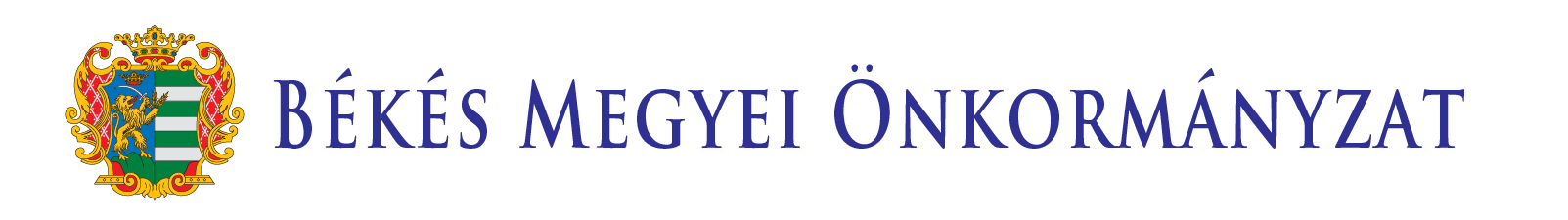 MEGYEI KIEMELT PROJEKT/PROGRAM JAVASLATOK
Kiemelt projekt/program javaslatok:

I. Tudás és tapasztalat Békés Megye szolgálatában
II. Békés megyei tranzitfoglalkoztatási program
III. Üzleti infrastruktúra fejlesztése Békés megyében 
IV. Innovatív Békés Megye Program
V. Békés megyei KKV Növekedési Program
VI. Iparosodott Békés Megyéért Program
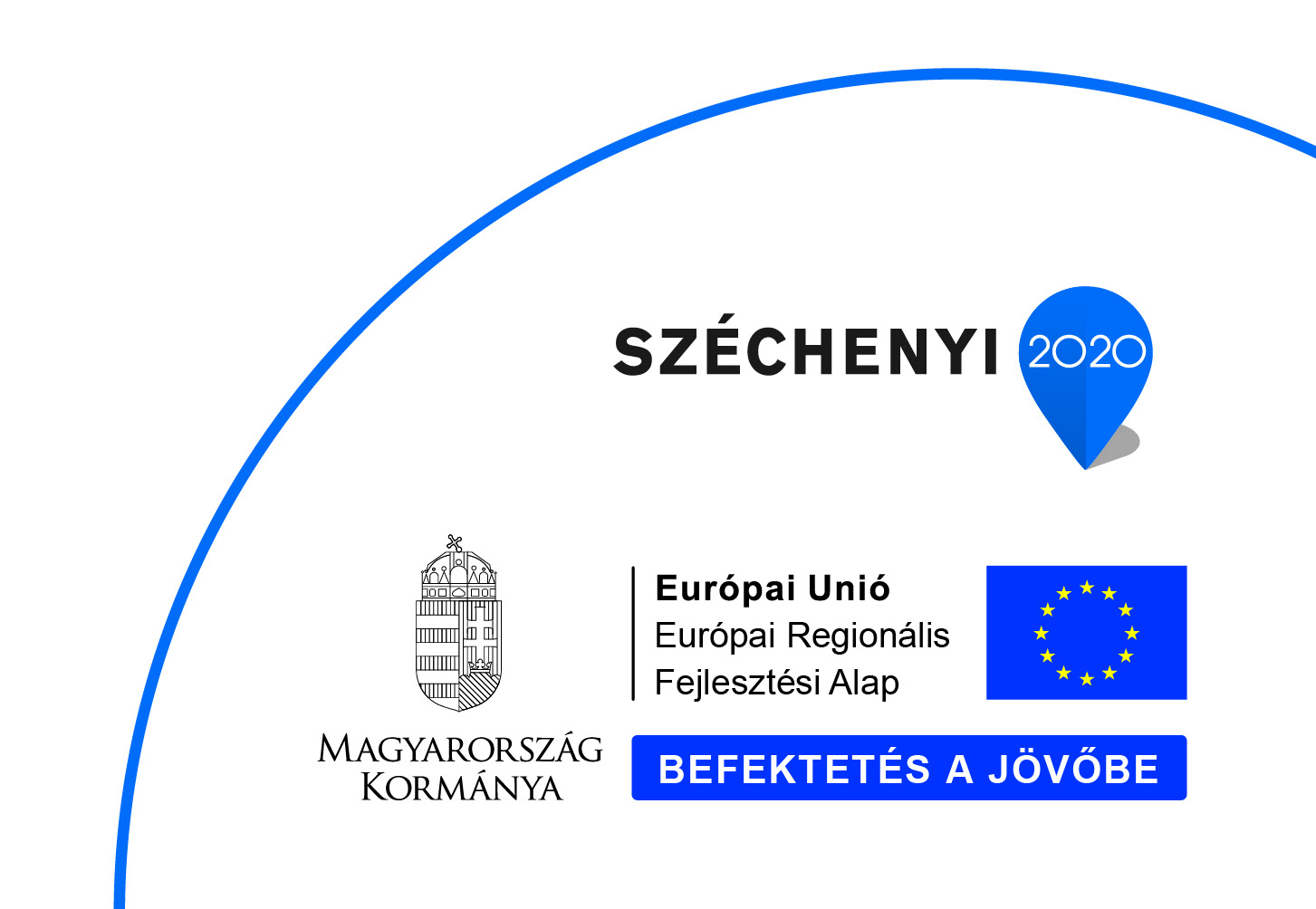 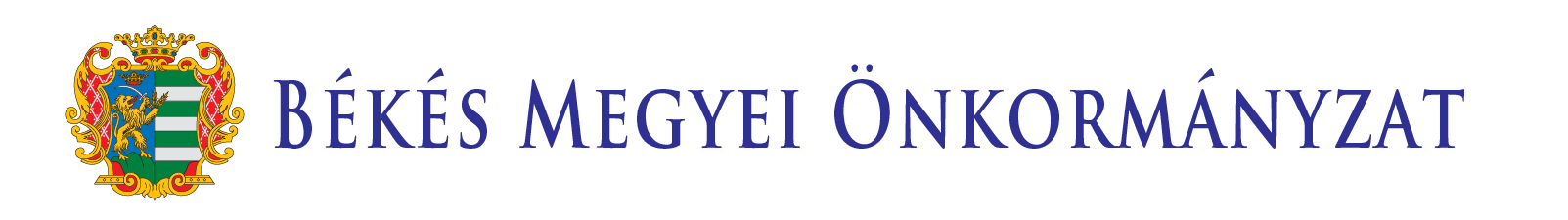 KIEMELT PROJEKT I.Fő ADATOK
NEVE: Tudás és tapasztalat Békés Megye szolgálatában

CÉLJA: A munkaerőpiac igényeinek megfelelő képzésekkel támogatni a megye munkavállalóinak és a munkanélkülieknek versenyképességét, képzett munkaerőt biztosítani a beruházni, bővülni kívánó vállalkozásoknak.

INDOKOLTSÁGA: A megyében a viszonylag magas munkanélküliségi ráta mellett is probléma a megfelelően felkészült, képzett munkaerő megtalálása a beruházni, fejleszteni kívánó vállalatok számára. 

FORRÁS: GINOP 6. és 1. (TOP 5.)
KEDVEZMÉNYEZETT(EK): Munkaügyi Hivatalok, Vállalkozások, Civil szervezetek
CÉLCSOPORT: Munkanélküliek és aktív munkavállalók
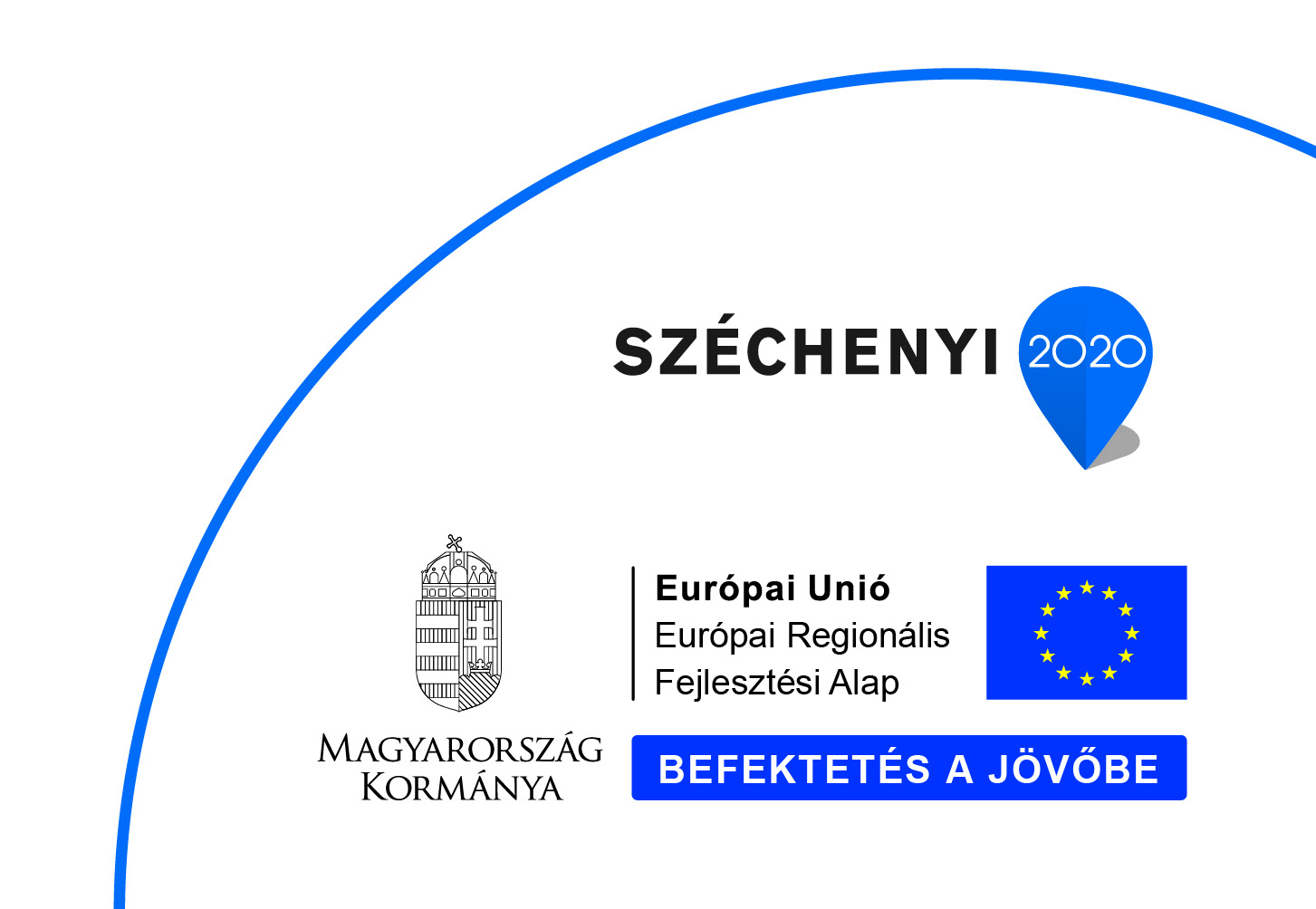 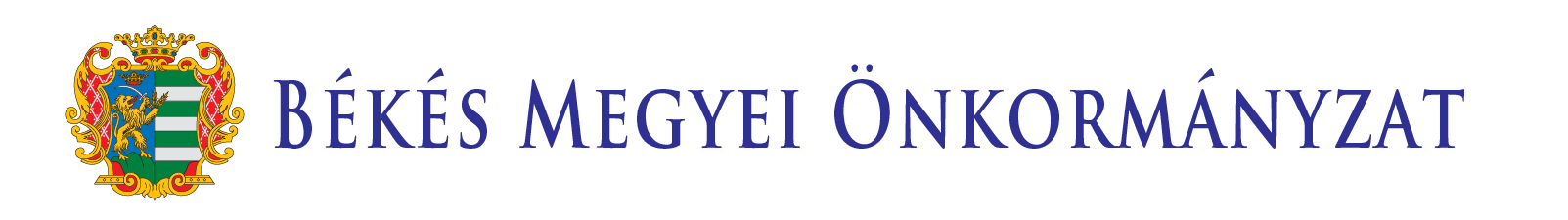 KIEMELT PROJEKT I.FŐ elemei
PROJEKT LEÍRÁSA, ELEMEI:

Munkahelyi képzési programok, illetve a kiemelt ágazatok kapcsán felmerülő képzési igényeknek megfelelő általános, széleskörűen elérhető képzési és fejlesztési programok. A program keretében célzott, az egyes vállalkozások számára szükséges oktatás zajlik, valamint munkahelyen belüli képzések, képességfejlesztés. 

Ezt kiegészítve a program részei a vállalkozóvá válás inspirálása, támogatása, üzleti képzések, vállalkozói mentorálás és ösztöndíj program is.
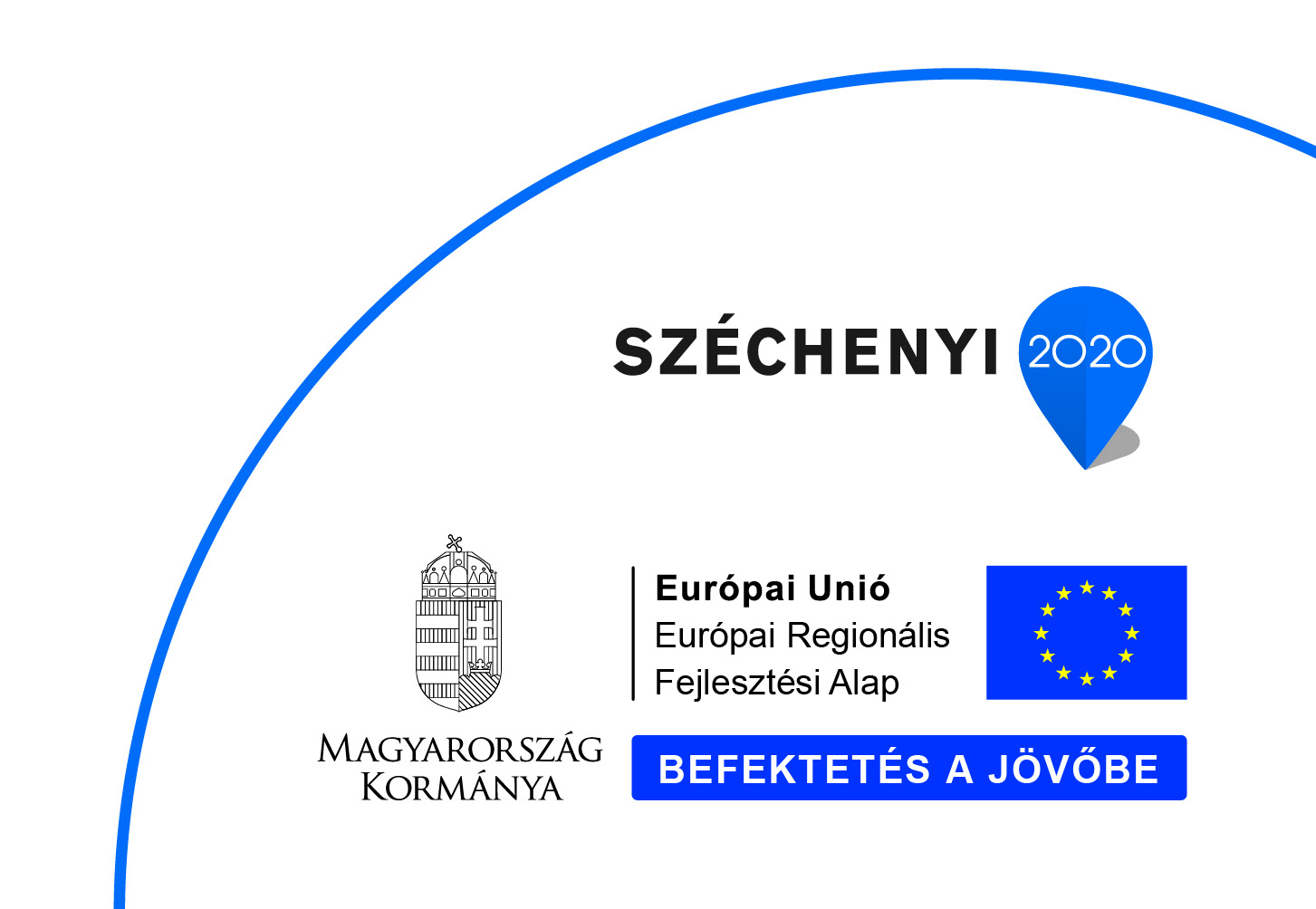 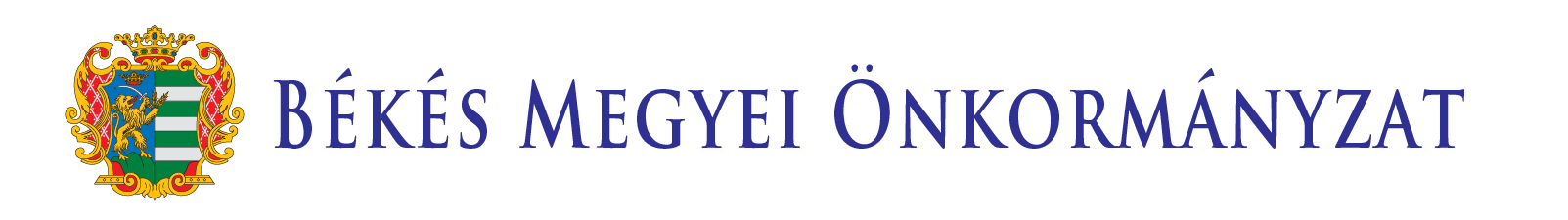 KIEMLET PROJEKT I.MILYEN EREDMÉNYT VÁRUNK TŐLE?
A PROJEKTTŐL ELVÁRT EREDMÉNYEK:

Több ezer fő bevonása a programba, ezzel a felkészült és naprakész tudással és képességekkel rendelkező munkavállalók és vállalkozások számának nagyságrendi növelése, mely jelentősen hozzájárul a megy vállalkozásainak sikerességéhez és a megye tőkevonzó képességének növekedéséhez.
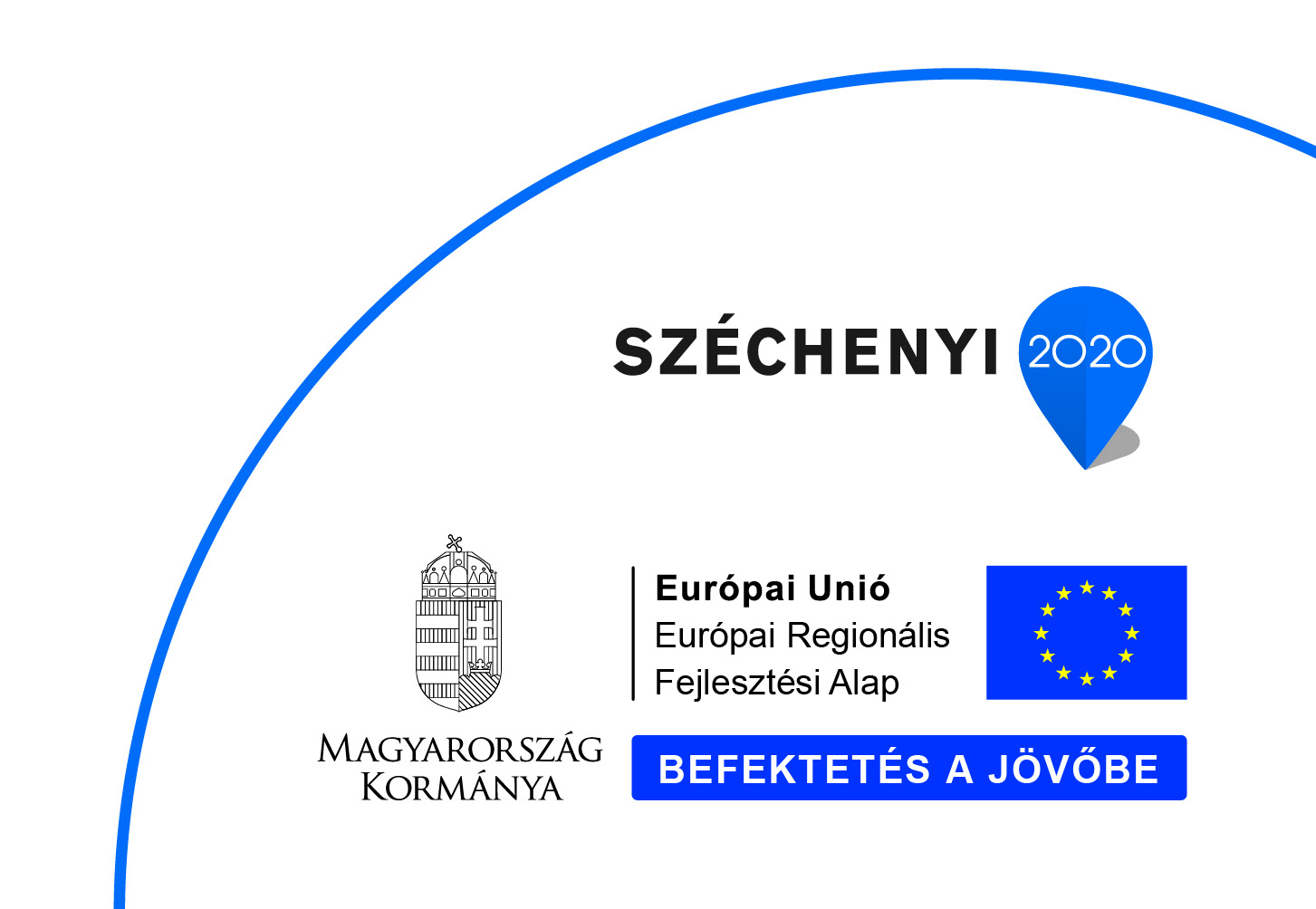 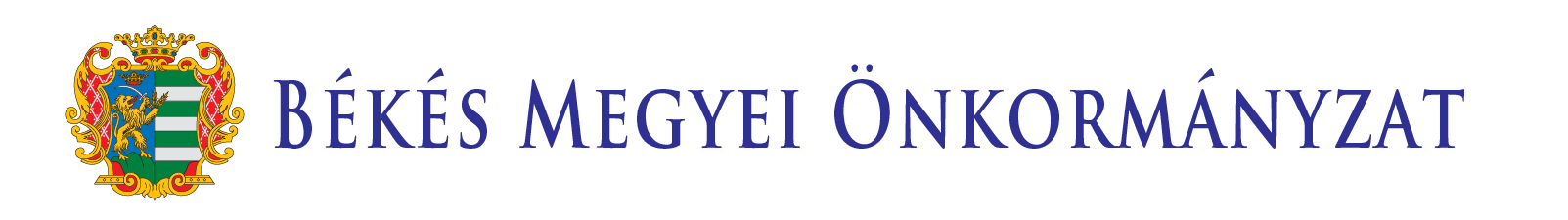 KIEMELT PROJEKT II.Fő ADATOK
NEVE: Békés megyei tranzitfoglalkoztatási program

CÉLJA: Az átmeneti foglalkoztatást támogató program munkapiaci tapasztalat szerzését segíti elő a munkaerőpiacon helyüket keresők számára. 

INDOKOLTSÁGA: A megye lehetséges munkavállalóinak jelentős része nem rendelkezik azon képességekkel és tapasztalatokkal, amelyek elkerülhetetlenül szükségesek a munkavállaláshoz, a munkaerőpiacon való helytálláshoz.

FORRÁS: GINOP 5.
KEDVEZMÉNYEZETT(EK): Képző szervezetek, civil szervezetek, vállalkozások
CÉLCSOPORT: A munkaerőpiacon hátrányos helyzetű emberek
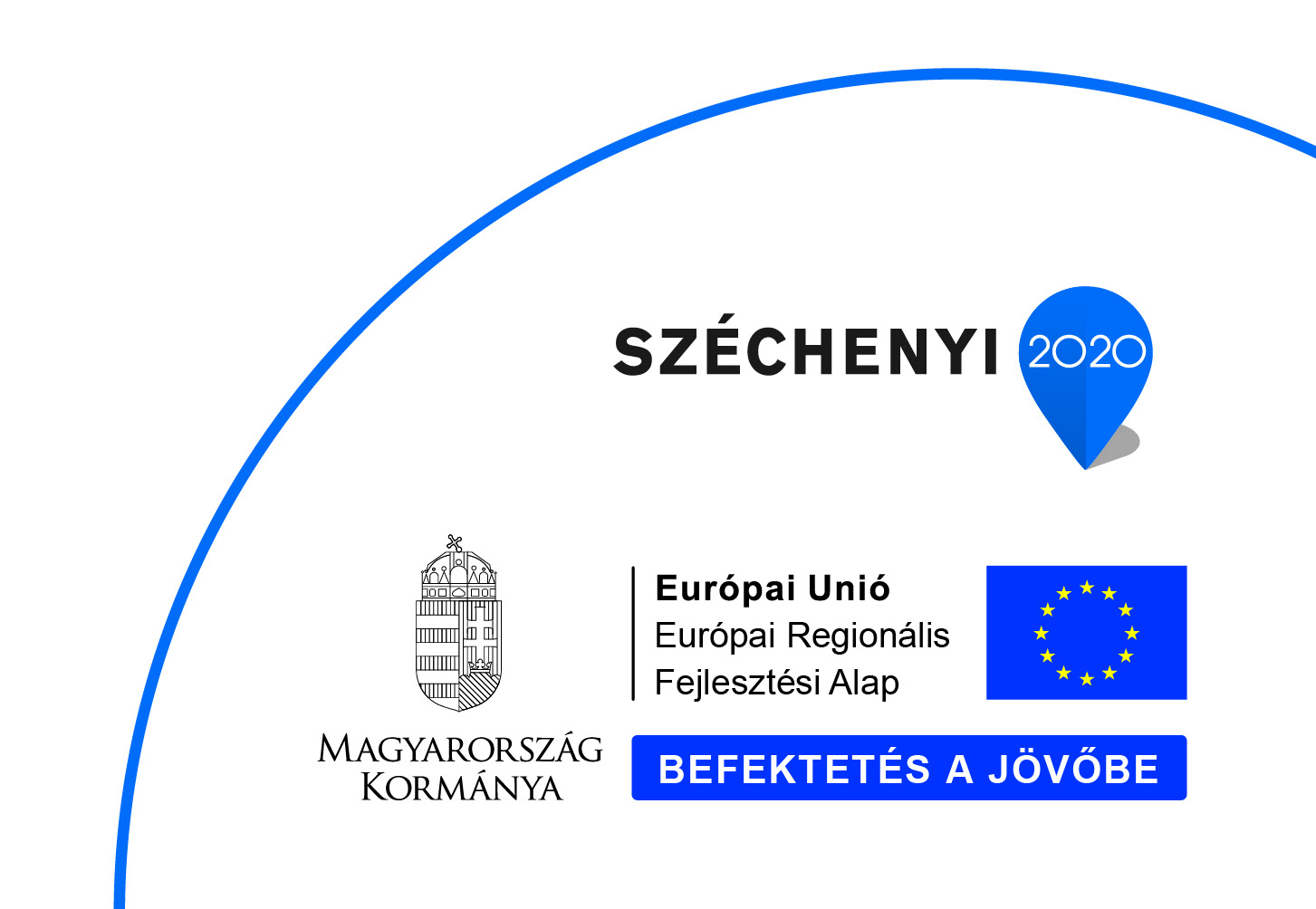 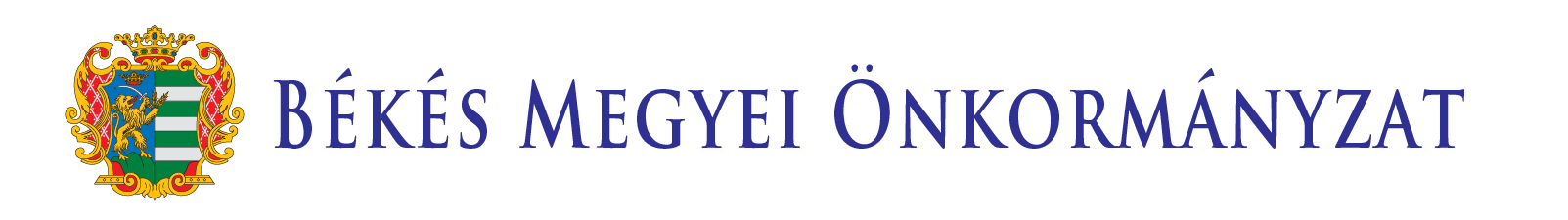 KIEMELT PROJEKT II.FŐ elemei
PROJEKT LEÍRÁSA, ELEMEI:

Az átmeneti foglalkoztatást támogató program egyrészt munkapiaci tapasztalat szerzését segíti elő a munkaerőpiacon helyüket keresők számára, másrészt bővíti azon vállalkozások lehetőségeit, akik bővítés, új piacok fejlesztése, K+F tevékenység vagy egyéb, jelentős kockázatú tevékenység kapcsán nem tudják pontosan tervezni munkaerőigényüket, a magasabb foglalkoztatotti létszám mellett való elköteleződés viszont nagyon nagy anyagi és egyéb terhet jelentene nekik, ha nem a legjobb szcenárió valósul meg üzleti terveik közül. 
A programot mindenképpen szükséges összehangolni a többi fejlesztési programmal, több ponton direkt módon is összekapcsolva a támogatásokat, egymásra épülve felépíteni azok rendszerét.
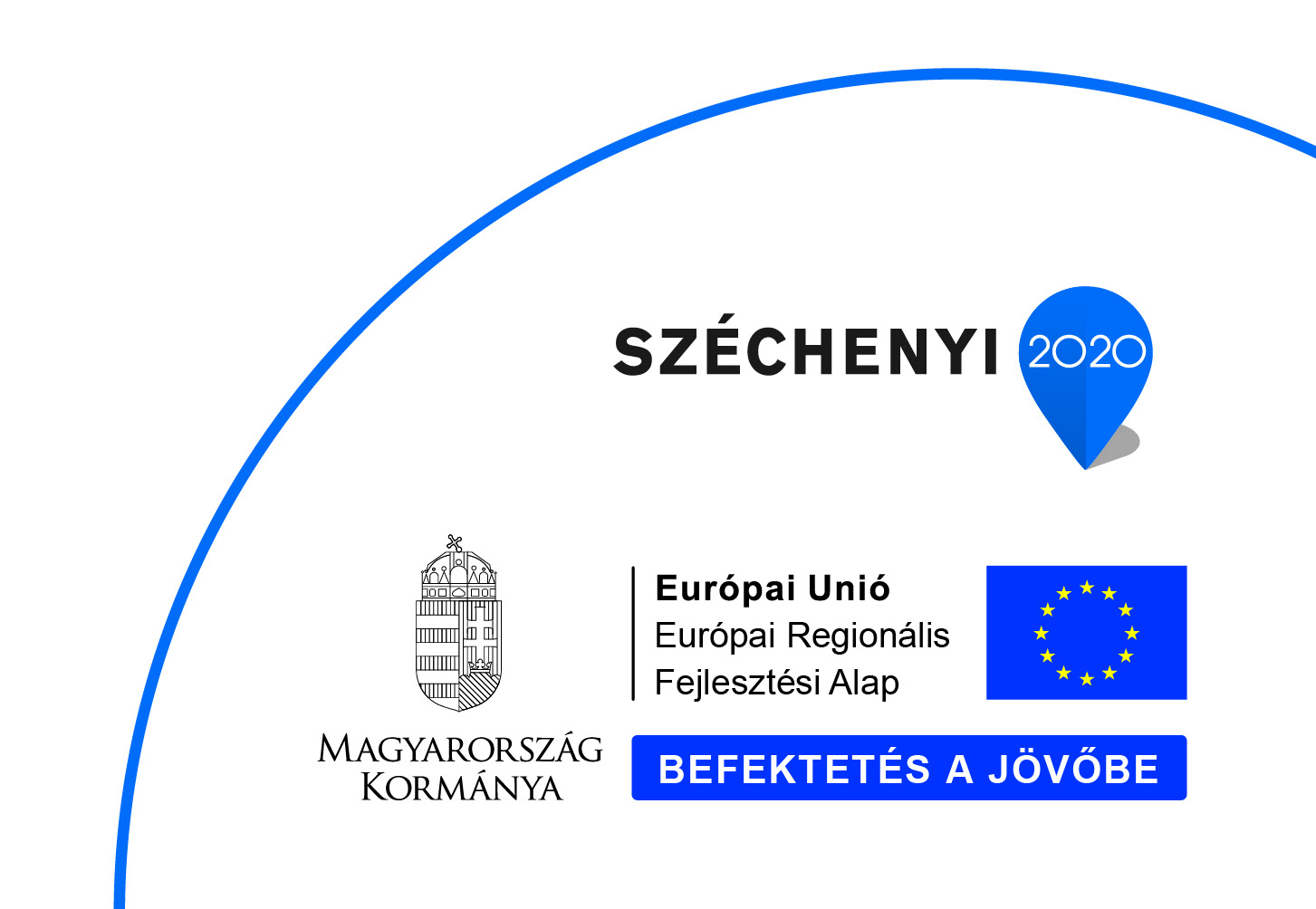 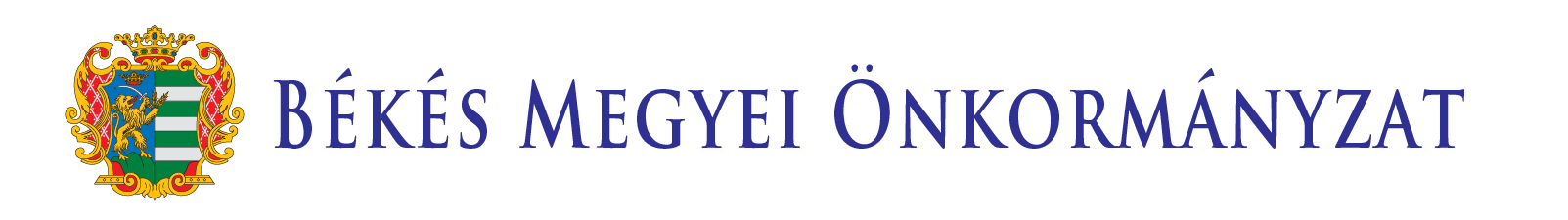 KIEMLET PROJEKT II.MILYEN EREDMÉNYT VÁRUNK TŐLE?
A PROJEKTTŐL ELVÁRT EREDMÉNYEK:

A tranzitfoglalkoztatás célcsoportját alapvetően olyan, a munkaerő-piacon hátrányos helyzetű emberek alkotják, akik nem rendelkeznek szakképzettséggel, illetve szakmájuk munkaerő-piaci szempontból elavult, és egyéb hátrányaik miatt (pl. alapkompetenciák hiánya, családi hátrányok, iskolai kudarcok) más típusú programban való részvétel (pl. szakképzés felnőttképzés keretében) nem vezetné őket vissza eredményesen az elsődleges munkaerő-piacra.

A program eredményeként legalább 2000 fő lehetőségeit kívánjuk javítani a munkaerőpiacon.
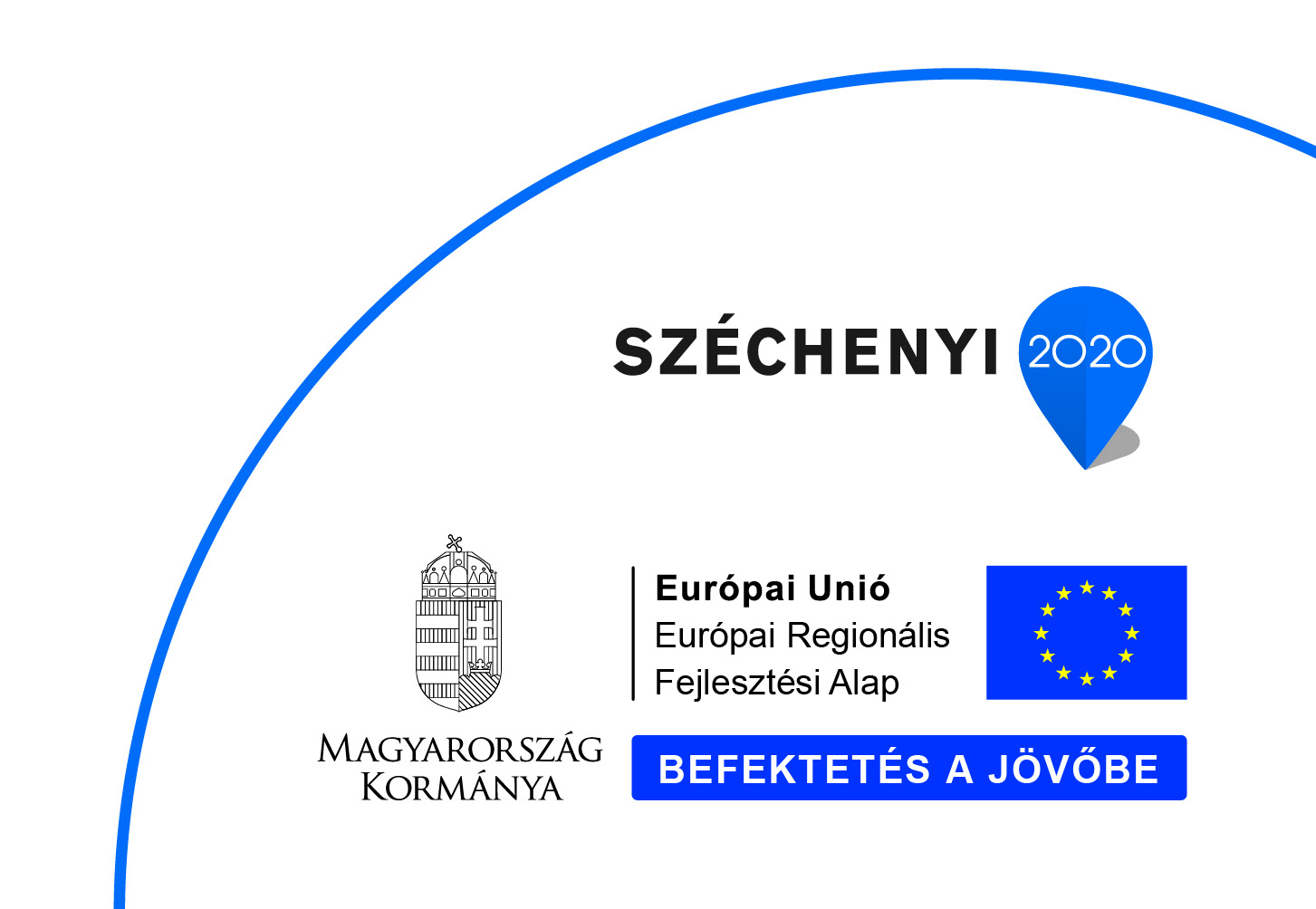 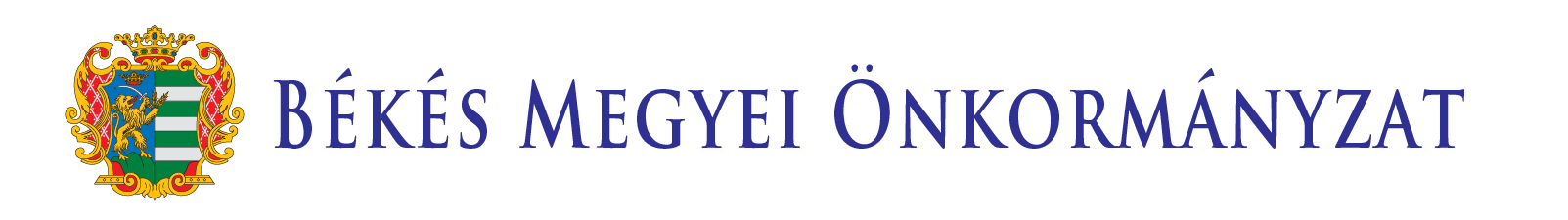 KIEMELT PROJEKT III.Fő ADATOK
NEVE: Üzleti infrastruktúra fejlesztése Békés megyében 

CÉLJA: A program célja, hogy a megye területének különösen a leszakadó, ipari teljesítmény szempontjából elmaradt területein is biztosítsuk a betelepedéshez szükséges, stabil alapinfrastruktúrát és minél magasabb szintű szolgáltatásokat is nyújtani tudó üzleti infrastruktúra elemeit. 

INDOKOLTSÁGA: A megye számos rossz gazdasági helyzetű településén  nincs megfelelő üzleti infrastruktúra (iparterület, inkubátorház stb.), a beruházás, betelepedés alapvető fizikai feltételei sem teljesülnek.

FORRÁS: GINOP 1.
KEDVEZMÉNYEZETT(EK): Kis- és közepes vállalkozások
CÉLCSOPORT: Kis- és közepes vállalkozások
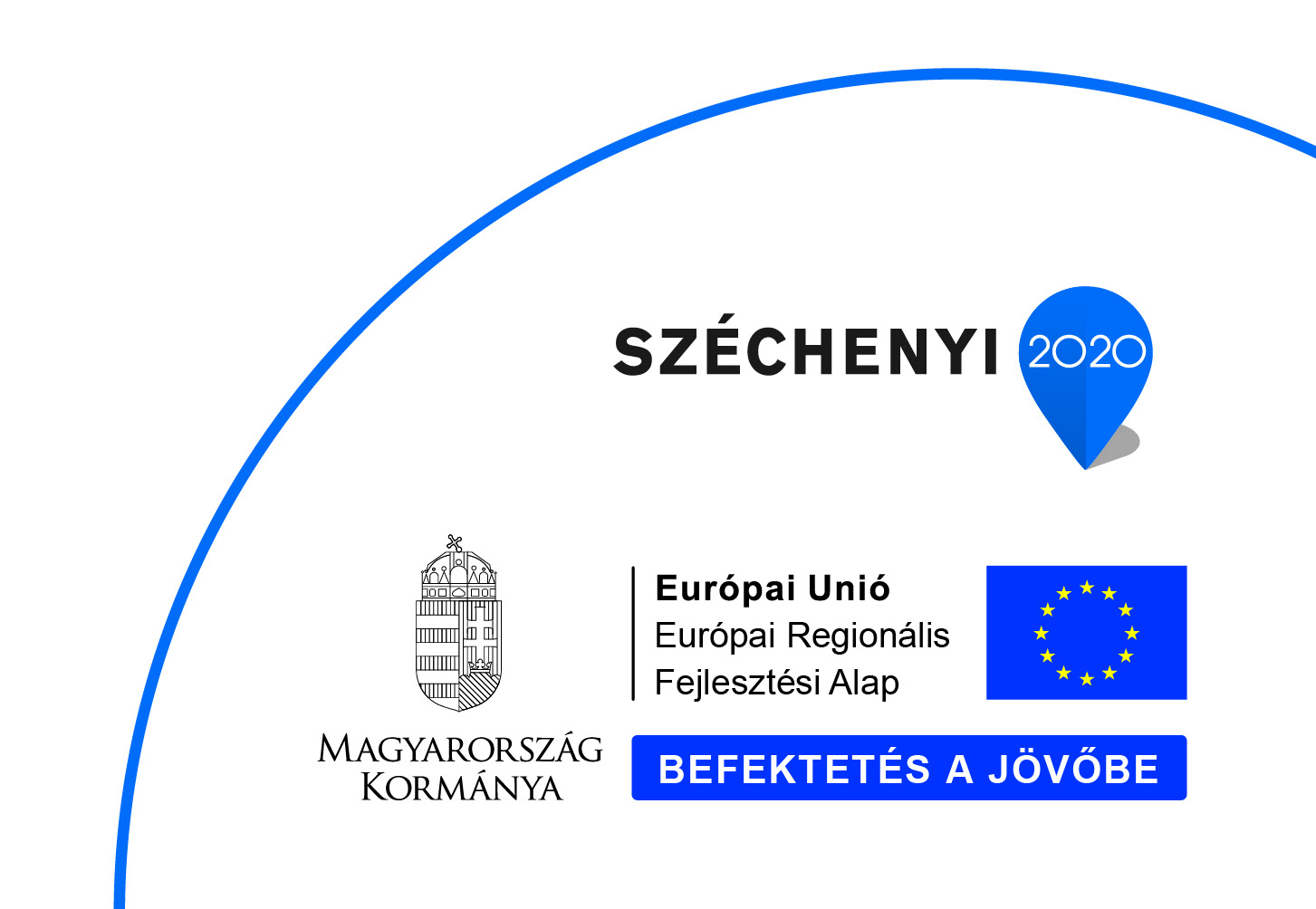 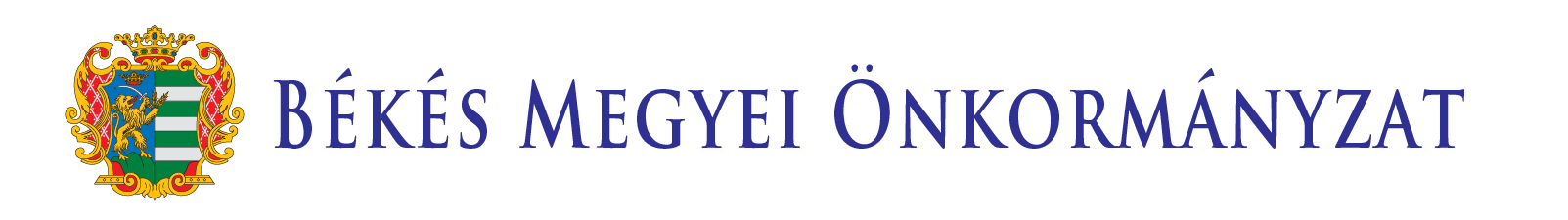 KIEMELT PROJEKT III.FŐ elemei
PROJEKT LEÍRÁSA, ELEMEI:

Ipari parkok, 
iparterületek, 
inkubátorházak, 
üzleti szolgáltató központok (pl. logisztika) 

támogatása. Mind új egységek létrehozása, mind a meglévők bővítése, fejlesztése támogatandó.
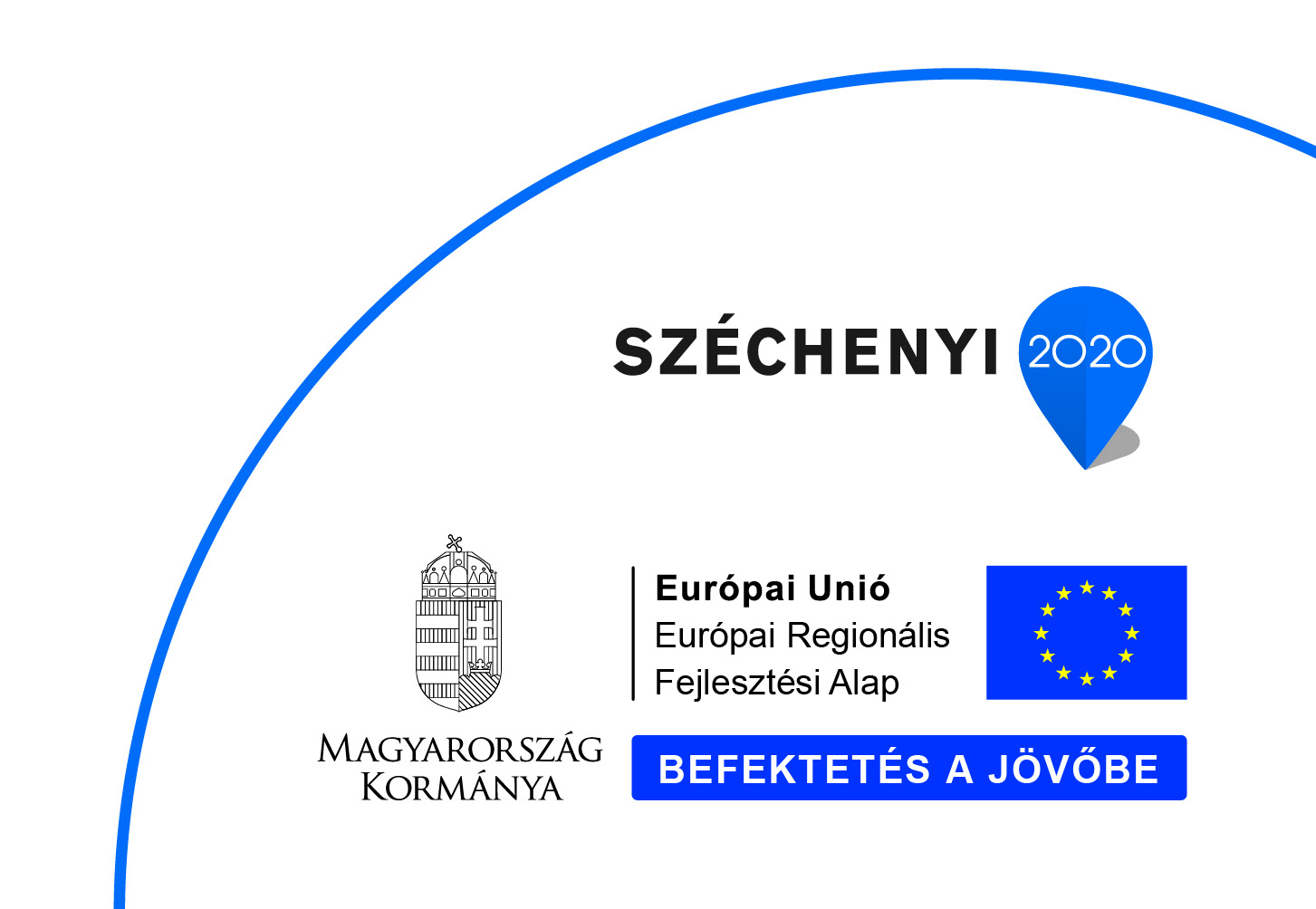 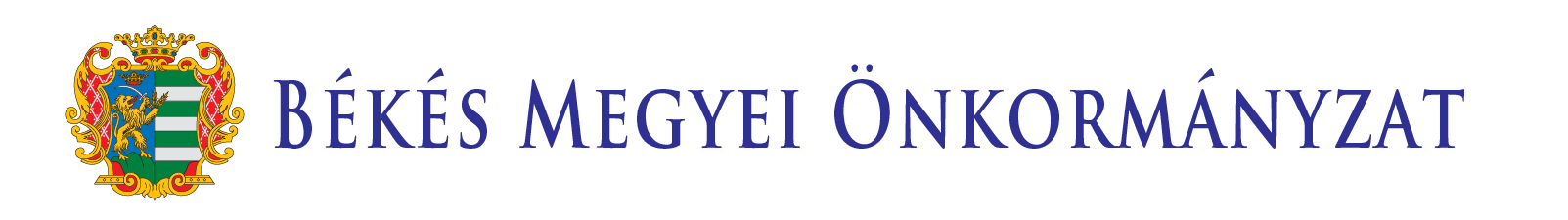 KIEMLET PROJEKT III.MILYEN EREDMÉNYT VÁRUNK TŐLE?
A PROJEKTTŐL ELVÁRT EREDMÉNYEK:

A megye területén termelő beruházást eszközölni kívánó piaci szereplők (legyen az akár a megyén kívülről érkező szereplő vagy egy bővülni szándékozó helyi vállalkozás) több megfelelő helyszín közül is választhassanak egyedi igényeiknek megfelelően.
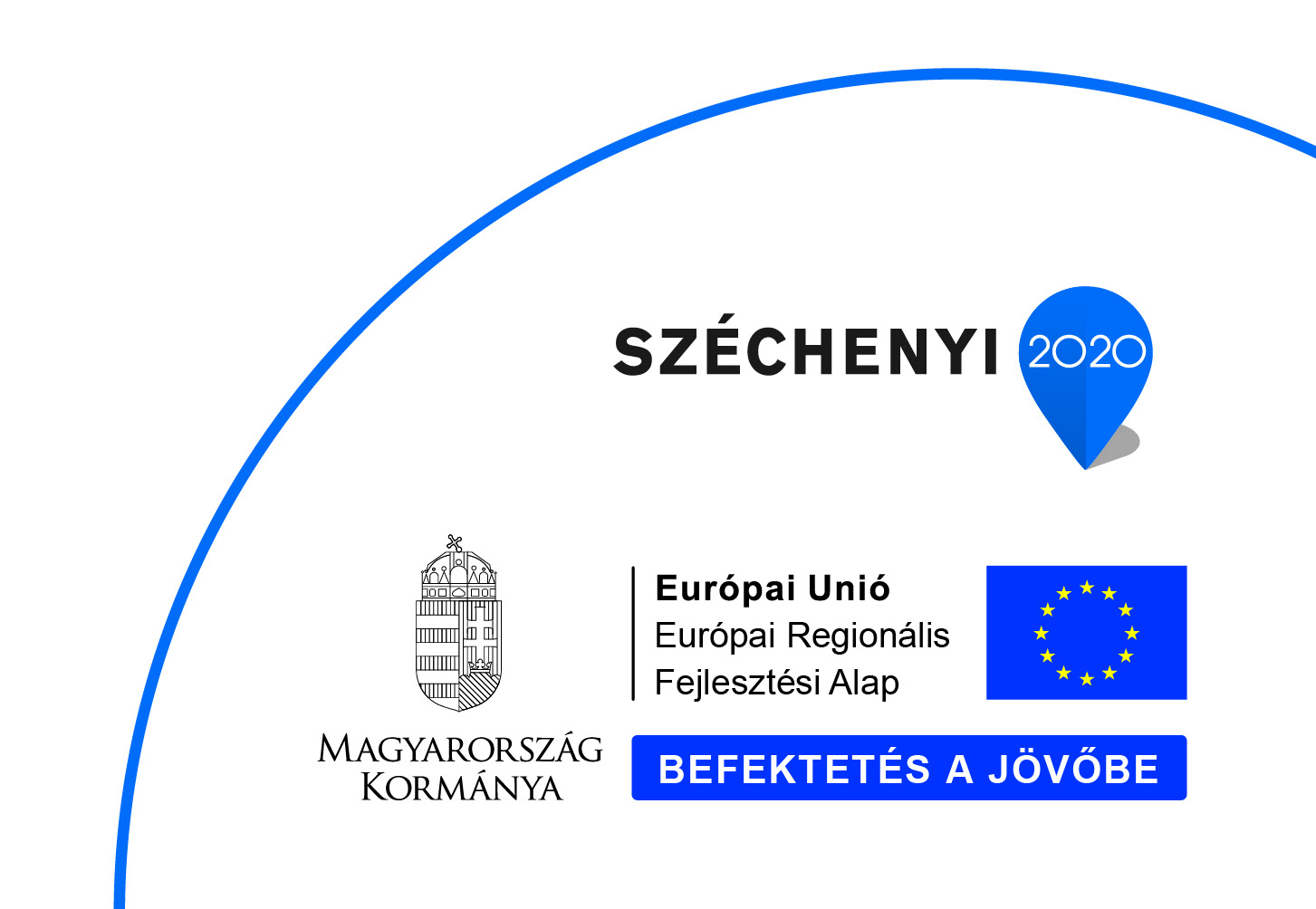 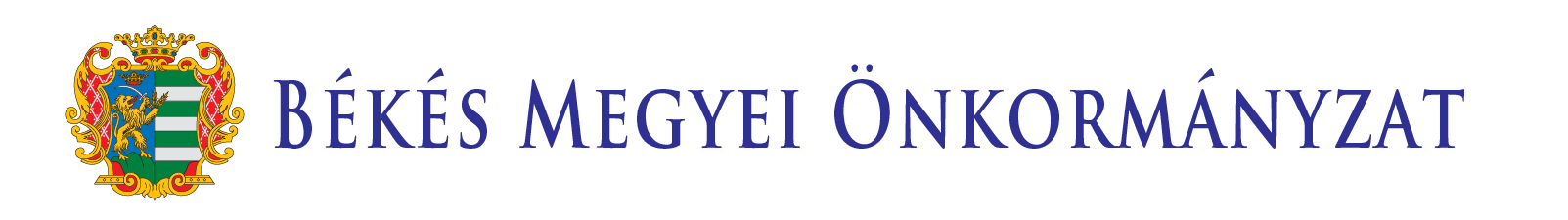 KIEMELT PROJEKT IV.Fő ADATOK
NEVE: Innovatív Békés Megye Program

CÉLJA: Fókuszált, a kiemelt ágazatokhoz (elsősorban az S3 stratégia által megyei szinten is definiált  tématerületekhez/ágazatokhoz, pl: korszerű csomagolástechnikai technológiák) kapcsolódó K+F infrastruktúra létrejöttének támogatása.

INDOKOLTSÁGA: Mind a K+F aktivitás vállalati szinten, mind a K+F intézményhálózat kiépültsége nagyon alacsony a megyében, ami jelentősen korlátozza a megye gazdaságának fejlődési lehetőségeit, mind minőségi, mind mennyiségi szempontból. 
FORRÁS: GINOP 2.
KEDVEZMÉNYEZETT(EK): Vállalkozások, szakmai és civil szervezetek, klaszterek, önkormányzatok
CÉLCSOPORT: Kis- közepes vállalkozások
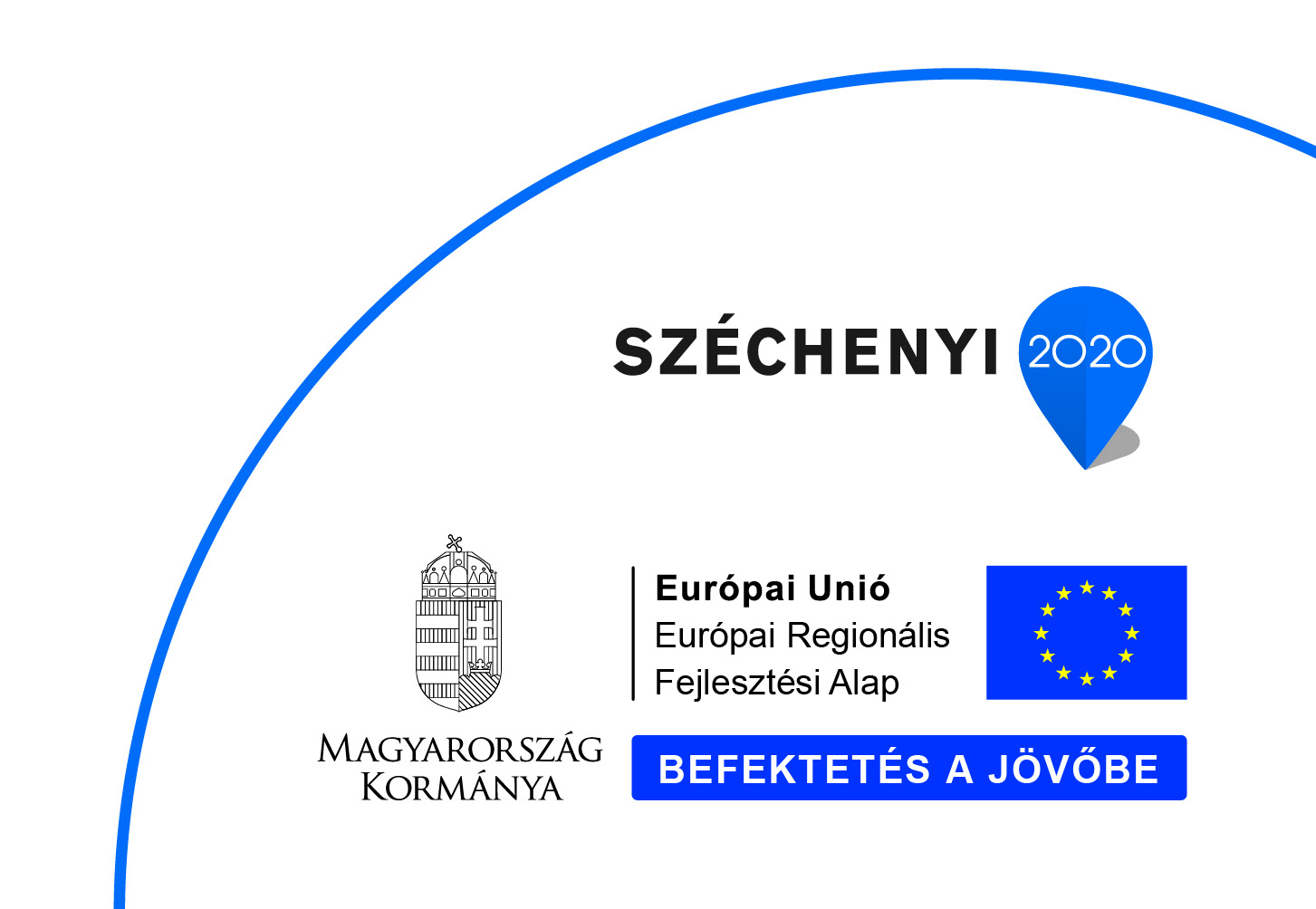 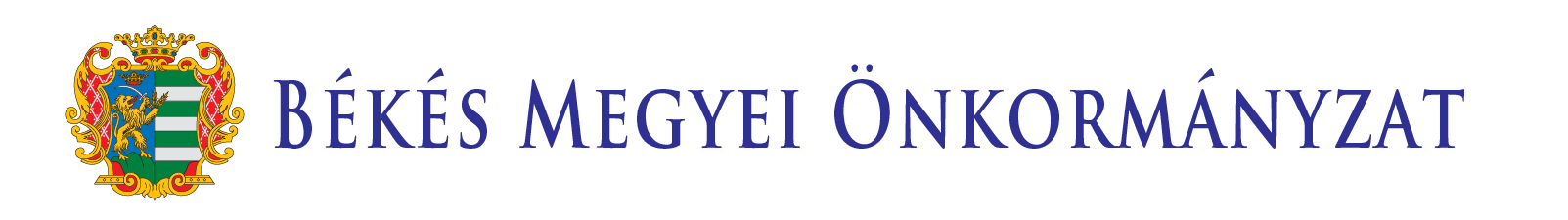 KIEMELT PROJEKT IV.FŐ elemei
PROJEKT LEÍRÁSA, ELEMEI:

Tekintve, hogy megyei szinten kiépíteni egy komoly tudásbázist sok esetben nem finanszírozható, nem megtérülő beruházás, szükség van olyan kreatív, újszerű, a XXI. század lehetőségeit figyelembe vevő megoldásokra, melyek költséghatékonyan tudják a megfelelő K+F hátteret és alapokat biztosítani a megye vállalkozói számára.

Helyhez kötött vagy mozgó laboratórium, műhely (high-tech eszközökkel) biztosítása, mely igény esetén vagy rendszeresen elérhető a térség vállalkozásai számára, akár az egyes településeken, ipari parkokban, inkubátorházaknál. Használatához magasan képzett szakembereket biztosít a program.
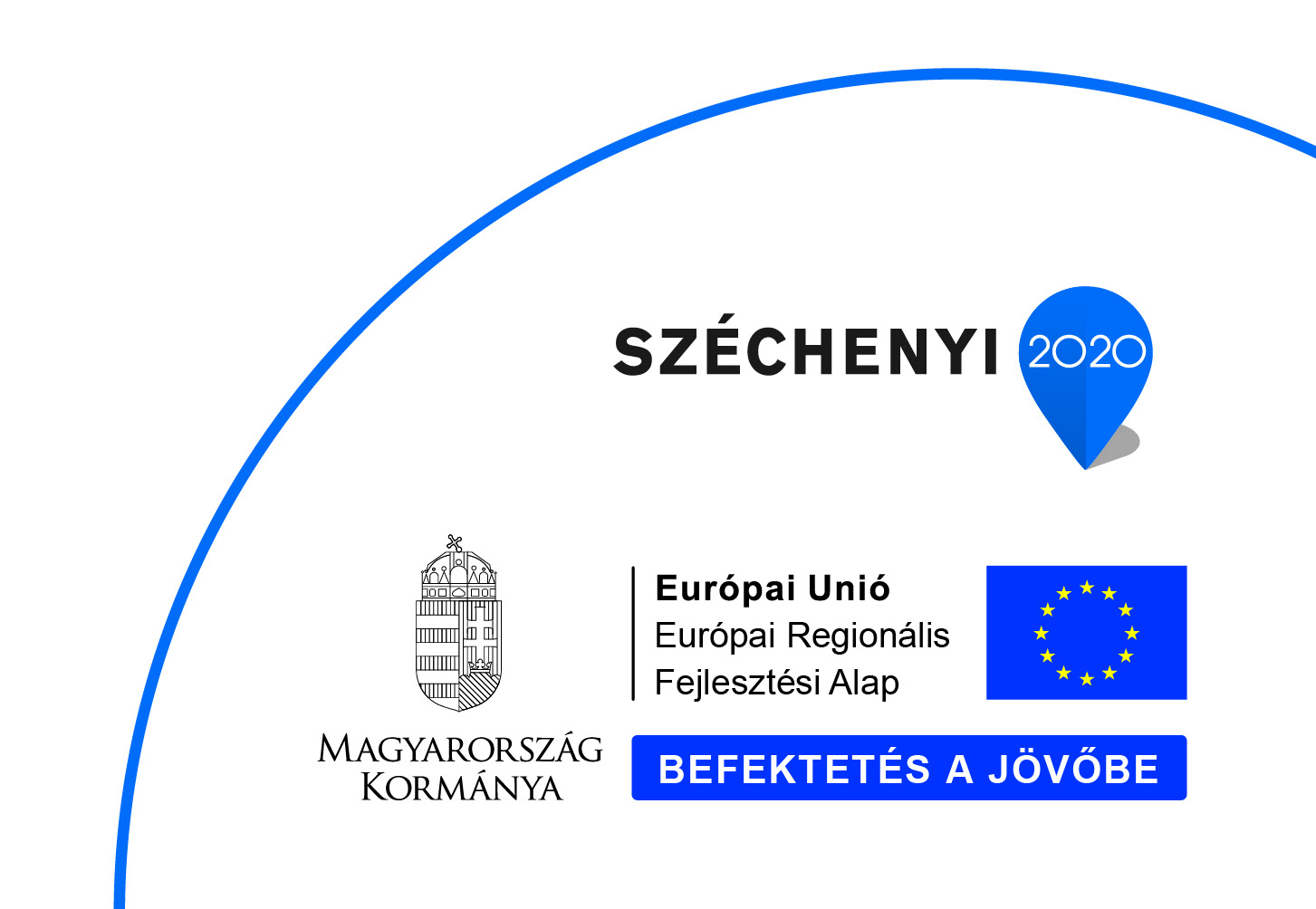 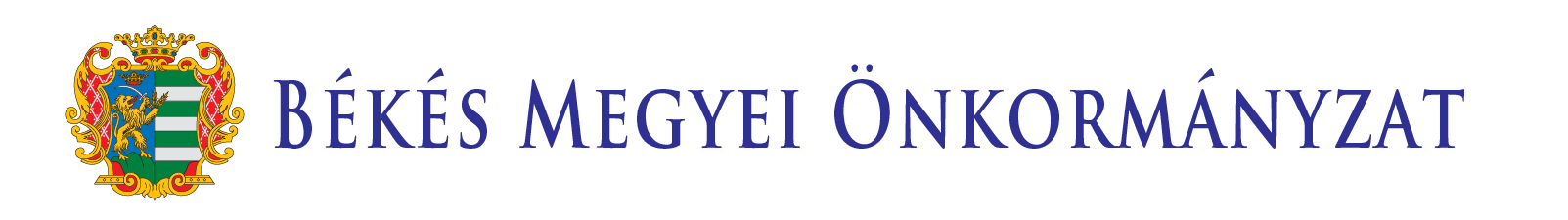 KIEMLET PROJEKT IV.MILYEN EREDMÉNYT VÁRUNK TŐLE?
A PROJEKTTŐL ELVÁRT EREDMÉNYEK:

A térség vállalkozásai saját beruházás nélkül érhetnek el és használhatnak korszerű technológiai színvonalat képviselő eszközöket fejlesztéseikhez, prototípus gyártáshoz stb. A közös infrastruktúra használata olyan felületet biztosít mely erősíti a térség vállalkozásainak piaci együttműködését is.

E mellett a térség iskolásai rendszeresen találkoznak high-tech eszközökkel, megismerkednek az azok adta lehetőségekkel.
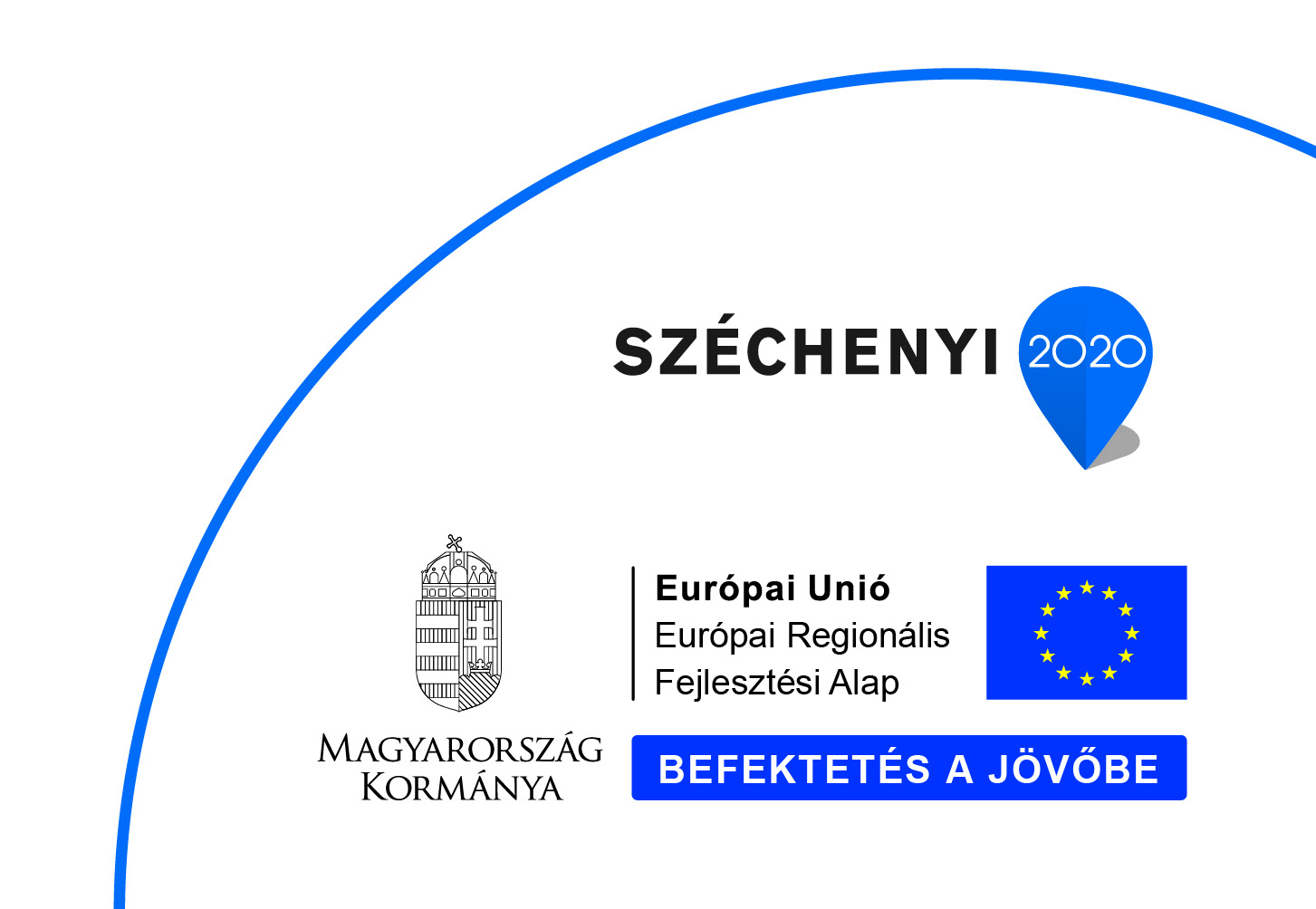 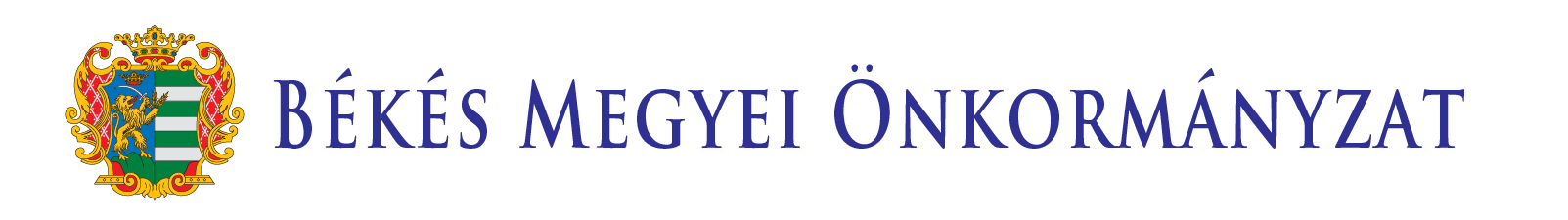 KIEMELT PROJEKT V.Fő ADATOK
NEVE: Békés megyei KKV Növekedési Program

CÉLJA: A megye potens vállalkozói számára minden segítséget megadjunk a piacuk (elsősorban exportpiacuk) bővítéséhez, új piacok eléréshez.

INDOKOLTSÁGA: A megye gazdaságának fejlődése szempontjából kiemelt jelentőségű, hogy a helyi vállalkozások minél inkább a megyén sőt országhatáron túli piacokon is sikerrel legyenek jelen. Jelenleg csak a helyi vállalkozások egy nagyon kis része éri el a teljes országos és különösen a külföldi piacokat.

FORRÁS: GINOP 1.
KEDVEZMÉNYEZETT(EK): Kis- közepes vállalkozások, szakmai és civil szerveztek
CÉLCSOPORT: Kis- közepes vállalkozások
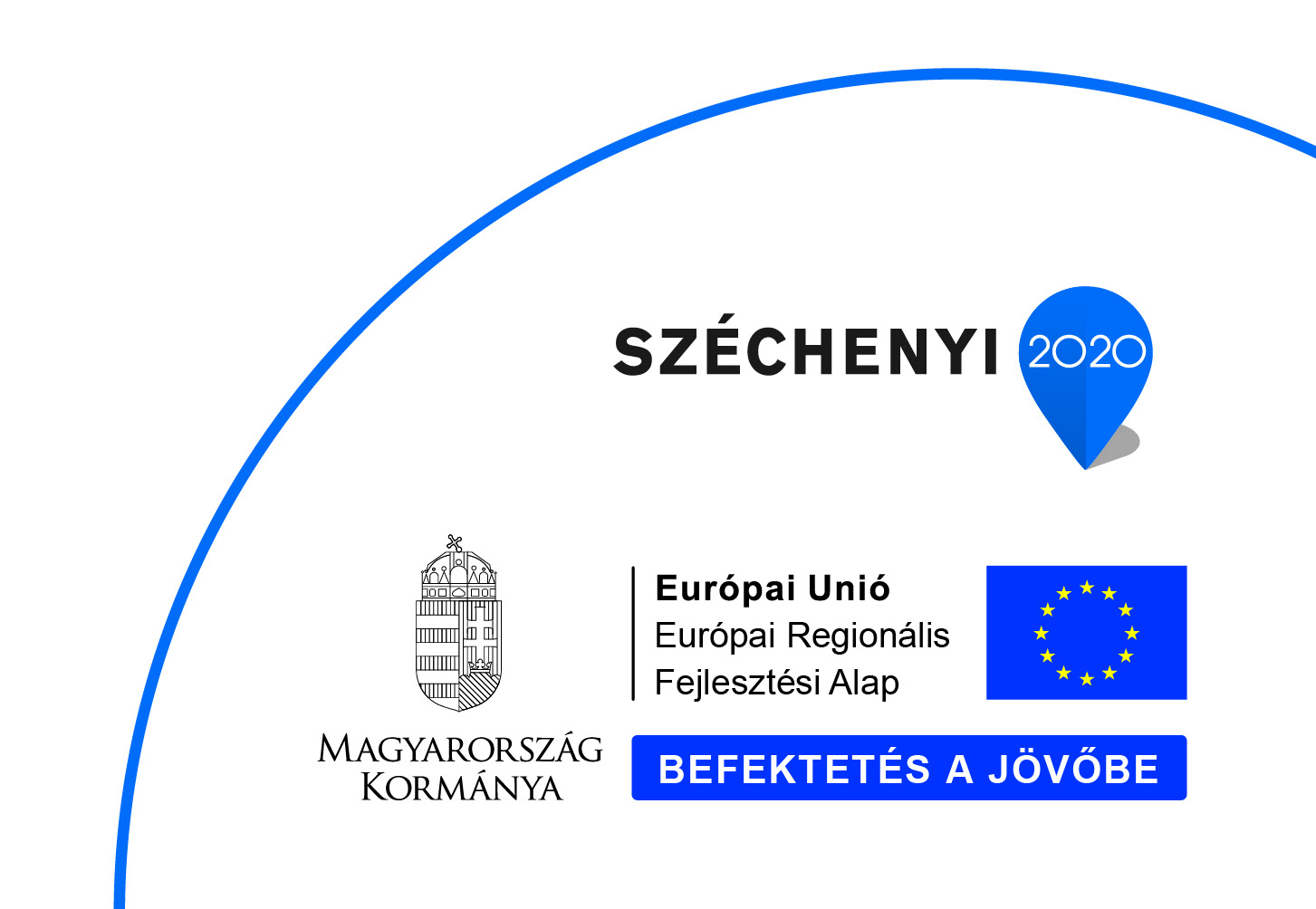 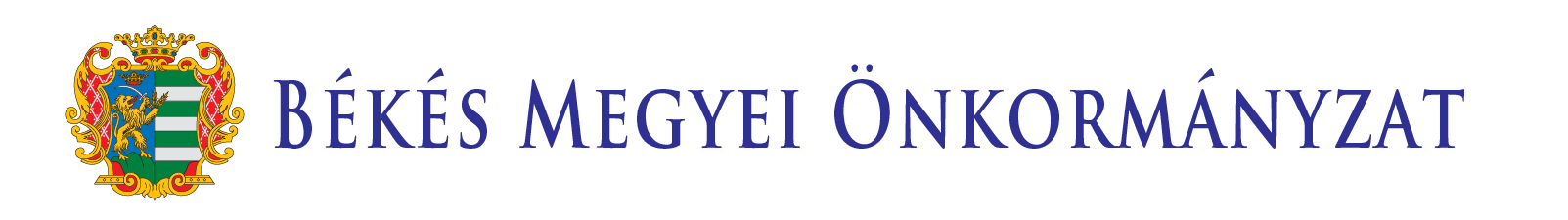 KIEMELT PROJEKT V.FŐ elemei
PROJEKT LEÍRÁSA, ELEMEI:

A komplex program elemeként képzéseken, tanulmányutakon, vezetői ösztöndíjakon túl, KKV-k csoportos vásári megjelenése, a fejlődéshez szükséges tanácsadói és mentorálási segítség nyújtása mellett konkrét K+F és kapacitásfejlesztési, valamint foglalkoztatási támogatások (képzések, tranzitfoglalkoztatás stb.) is elérhetőek lennének. Mindezek egy programszerűen egymásra épülő támogatási eszköz portfóliót képeznének, melyek szervezését egy megfelelő civil/nonprofit szervezet végezné.
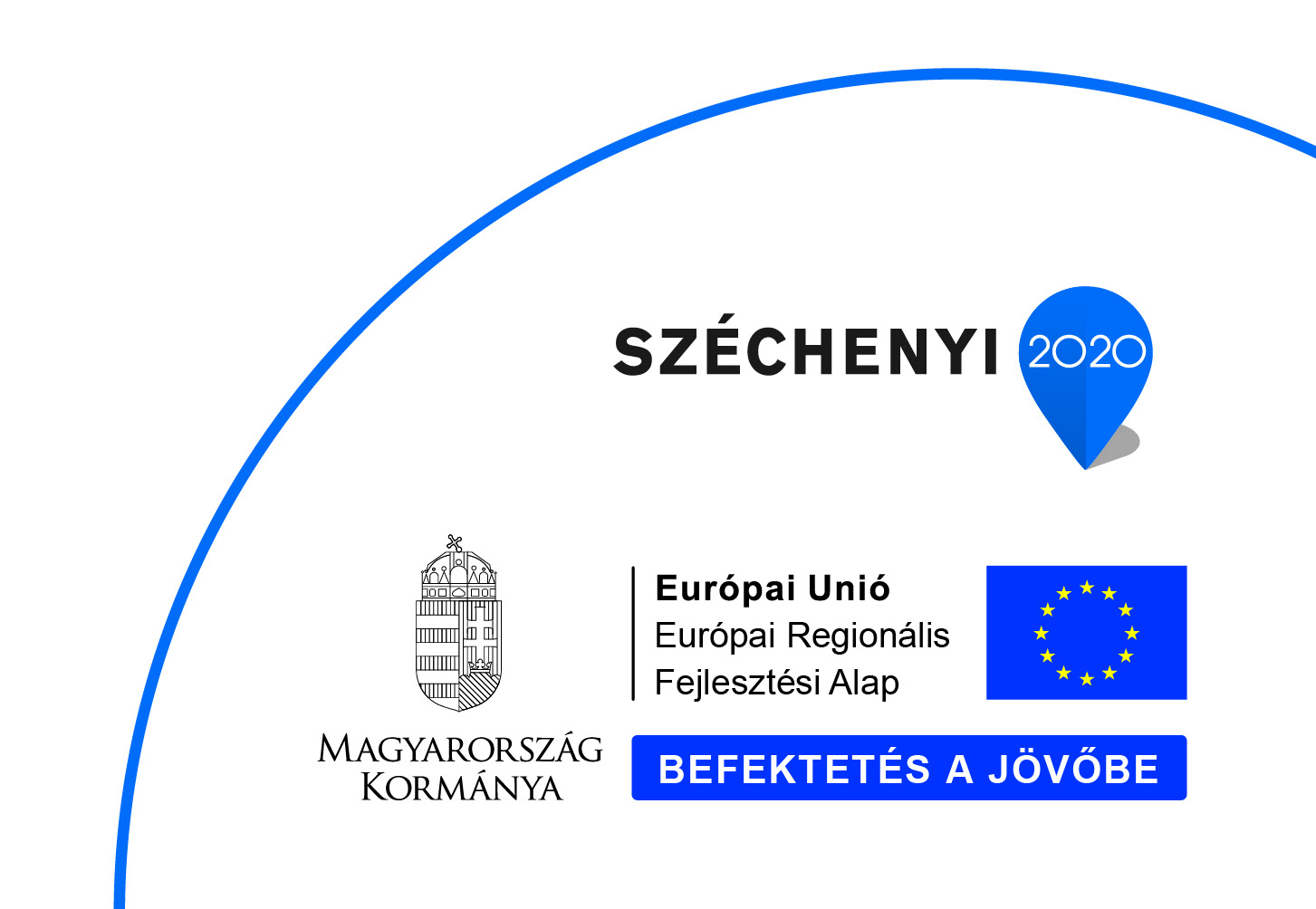 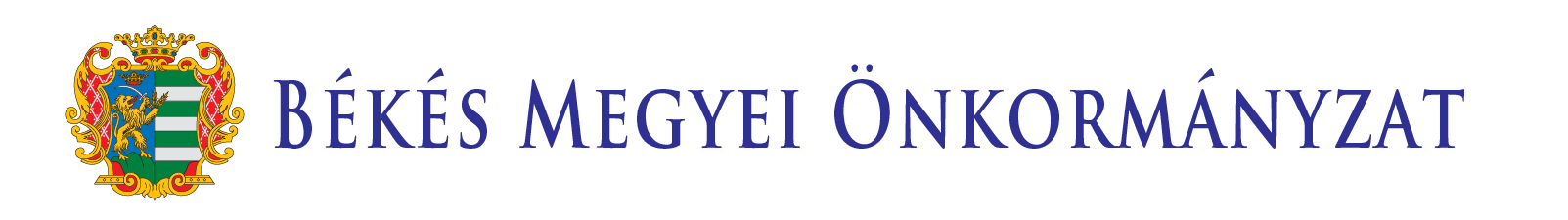 KIEMLET PROJEKT V.MILYEN EREDMÉNYT VÁRUNK TŐLE?
A PROJEKTTŐL ELVÁRT EREDMÉNYEK:

A megyében működő vállalatok exportteljesítménye megduplázódik 2020-ra, rendszeresség válnak a külföldi vásárokon való megjelenések, és a 200 legnagyobb vállalat rendelkezik az új piacok megszerzésére vonatkozó akciótervvel.
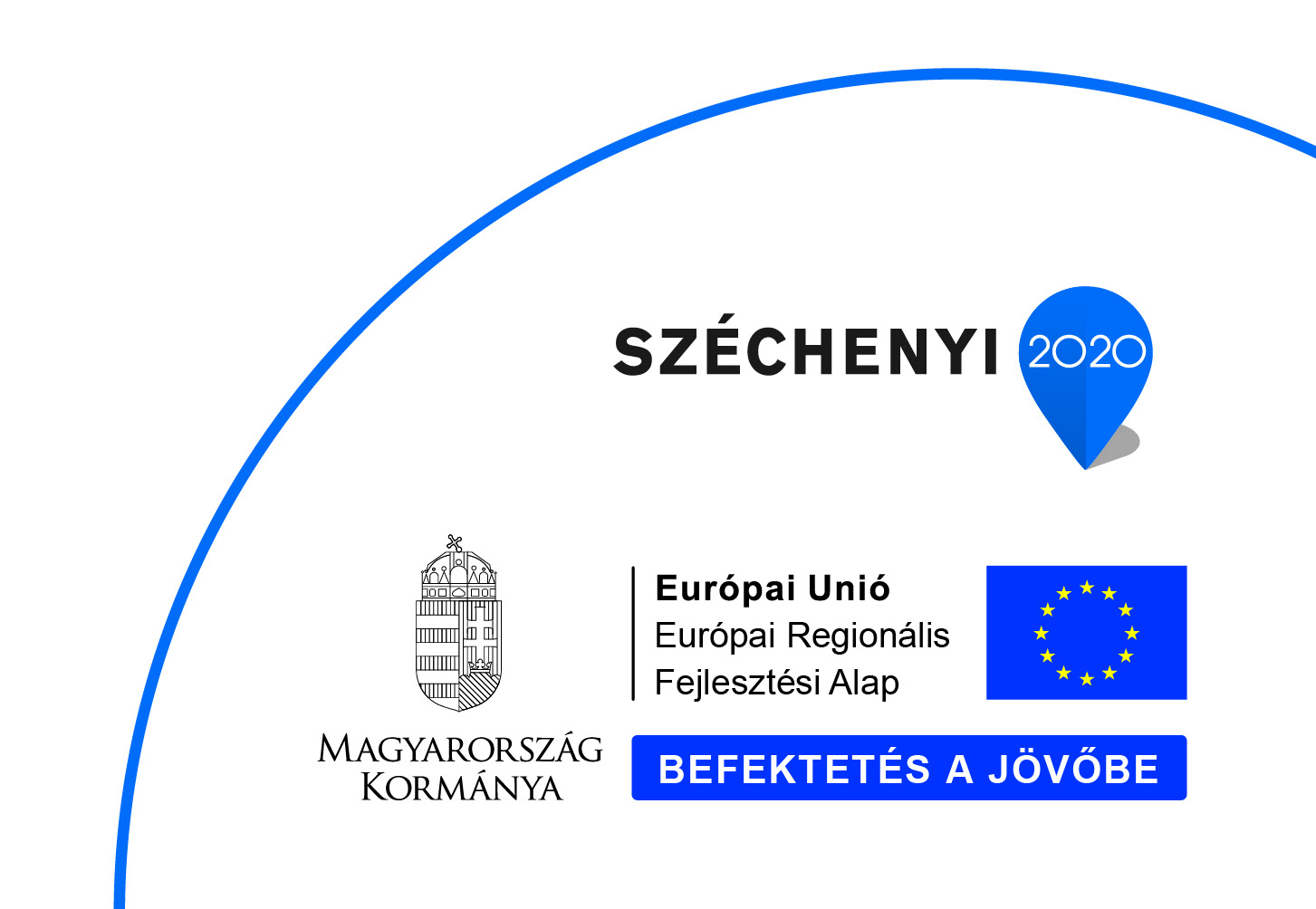 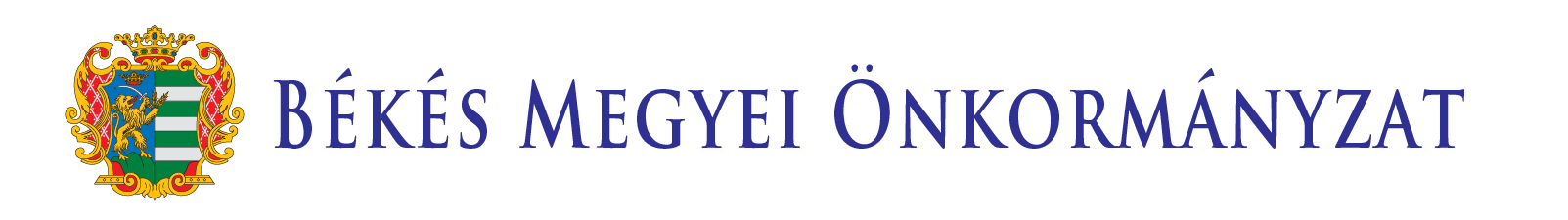 KIEMELT PROJEKT VI.Fő ADATOK
NEVE: Iparosodott Békés Megyéért Program

CÉLJA: Összhangban a Kormány országos szinten megfogalmazott céljával növelni Békés megye ipari termelését.

INDOKOLTSÁGA: A rendelkezésre álló források hatékony felhasználása érdekében célszerű fókuszálni azokat, azon ágazatokra/alágazatokra, vagy akár termékcsoportokra koncentrálva, melyek kapcsán a megyének kiemelkedő lehetőségei vannak. 

FORRÁS: GINOP 1,2,3,4,5,6,8

KEDVEZMÉNYEZETT(EK): Kis- közepes vállalkozások, szakmai és civil szerveztek
CÉLCSOPORT: Kis- közepes vállalkozások
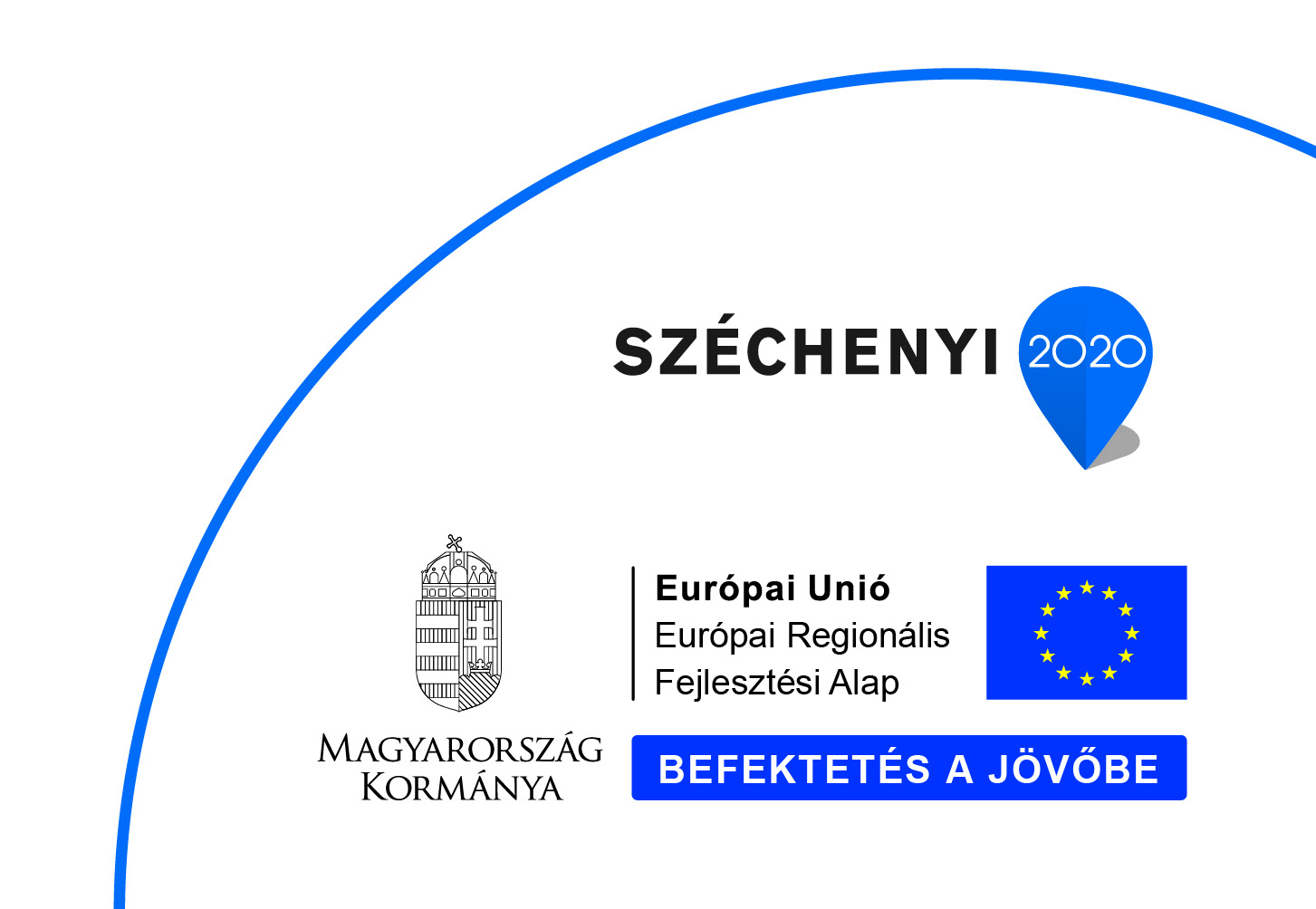 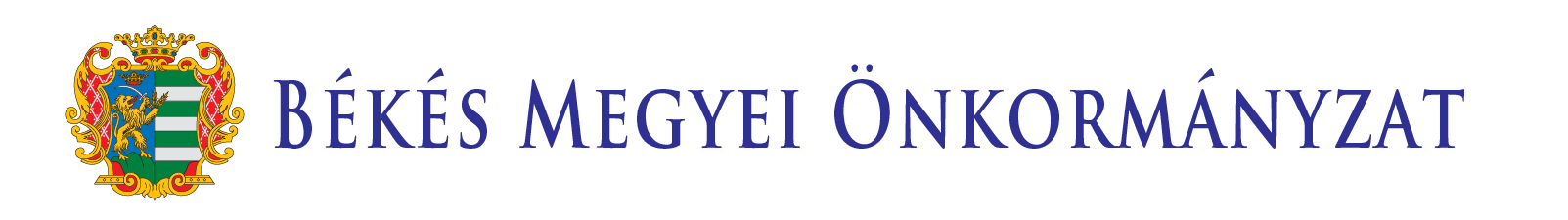 KIEMELT PROJEKT VI.FŐ elemei
PROJEKT LEÍRÁSA, ELEMEI:

A program keretében meghatározásra kerülnének azon ipari ágazatok melyek a megyében kiemelt szerepet játszhatnak jövőben. Ezen ágazatokra fejlesztési akciótervek készülnének, melyek komplex fejlesztési stratégián alapulnának, mely a GINOP adta minden lehetséges támogatást igénybe venne az adott ágazat fejlesztése érdekében.

Fontos, hogy a beruházási támogatások összekapcsolódjanak és egymásra épüljenek a piacbővítési, üzleti együttműködést elősegítő, K+F stb. programokból kapható támogatással, pl. célzott képzési programokkal, munkaerőpiaci támogatásokkal.
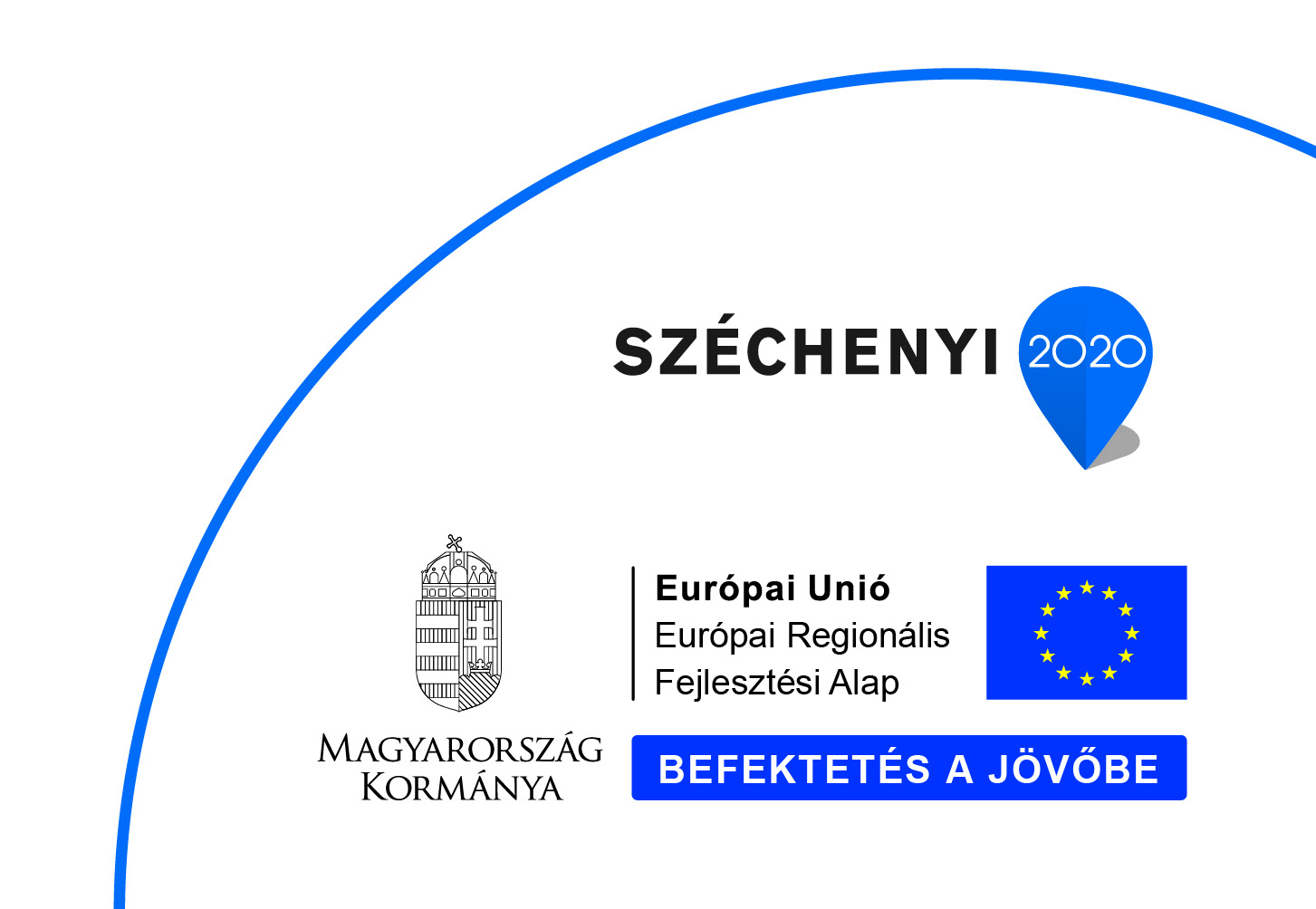 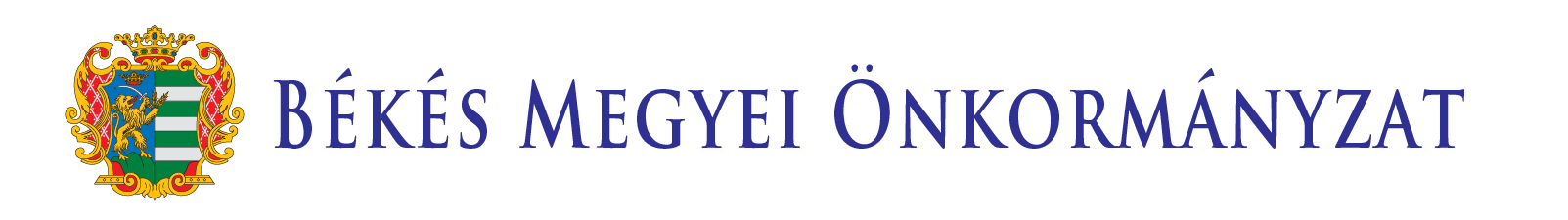 KIEMLET PROJEKT VI.MILYEN EREDMÉNYT VÁRUNK TŐLE?
A PROJEKTTŐL ELVÁRT EREDMÉNYEK:

A fejlesztési irányok meghatározása során kiemelt szempontok a magas munkaerő-intenzitás, munkaerő igény, hiszen a munkahelyteremtés az egyik legfontosabb célunk. Ugyanakkor szükséges magas hozzáadott értékű tevékenységeknek a térségben történő megjelenését, beágyazódását is támogatnunk, mert ez hozza majd el azt a plusz hozzáadott értéket, amelyet ha legalább részben a térségben tudunk tartani, az húzóerőként hathat a térség egyéb gazdasági szereplői (szolgáltató ágazat, beszállítók stb.) számára.
Ennek megfelelően a programtól elvárt eredmény, hogy az időszak végére egyaránt jelentősen nőjön a megye ipari termelése, a vállalatok által termelt hozzáadott érték valamint a foglalkoztatottak száma.
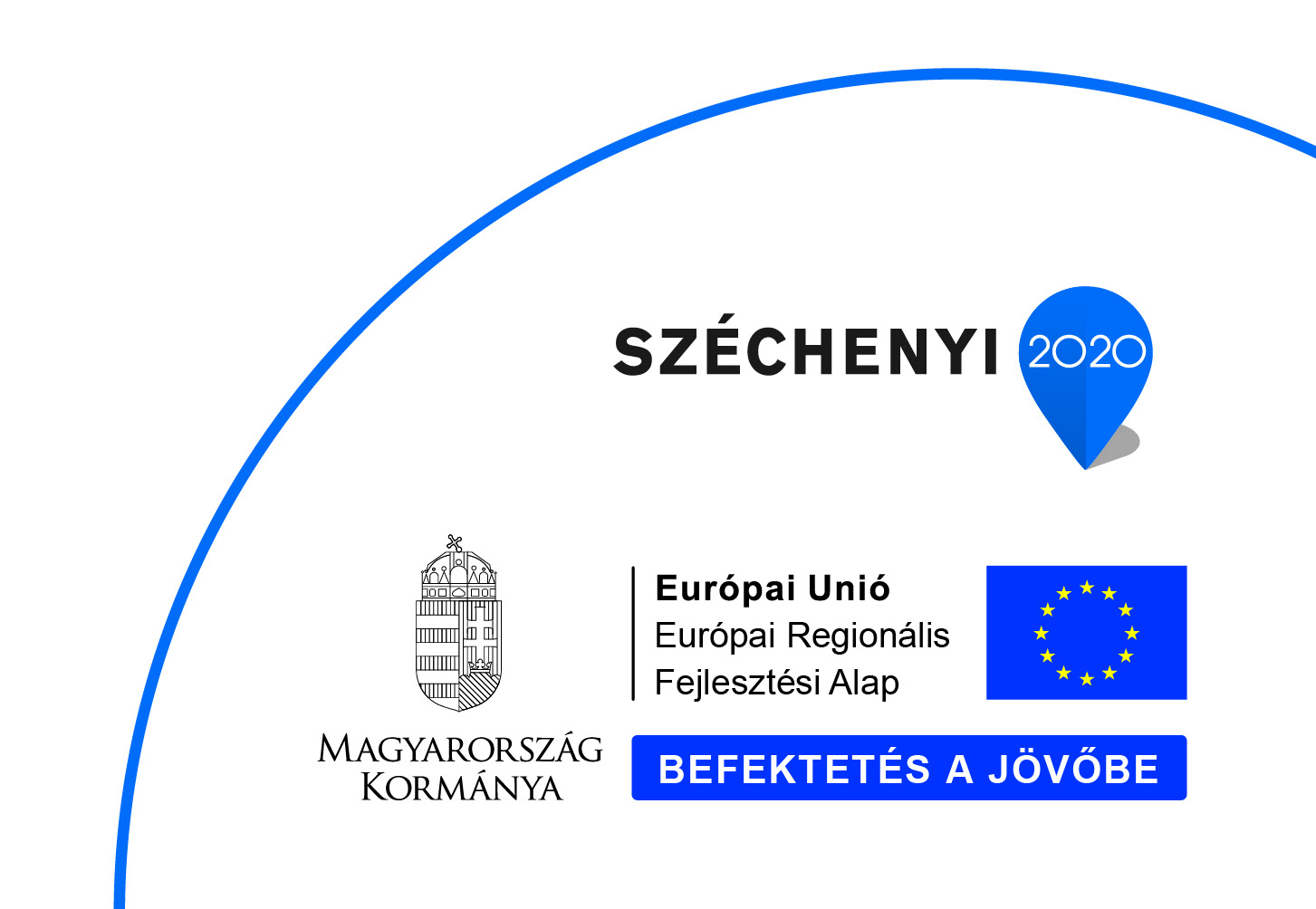 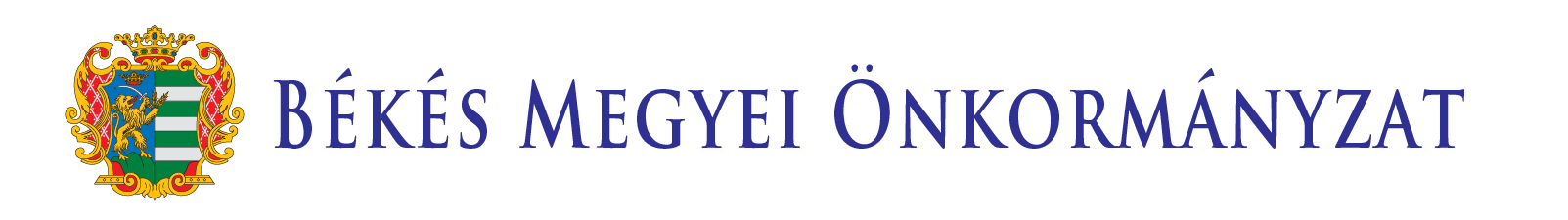 KÉRDÉSEK, JAVASLATOK
CÉLUNK E WORKSHOPPAL, HOGY A MEGKÜLDÖTT KÉRDŐÍVEKEN TÚL EZEN A FÓRUMON IS MINDENKI KÉRDEZHESSEN, JAVASOLHASSON, HOZZÁTEHESSE GONDOLATAIT A FELVÁZOLT PROJEKTJAVASLATOKHOZ, VAGY ÚJAT JAVASOLJON.


VÁRJUK TEHÁT KÉRDÉSEIKET, JAVASLATAIKAT, MEGJEGYZÉSEIKET!
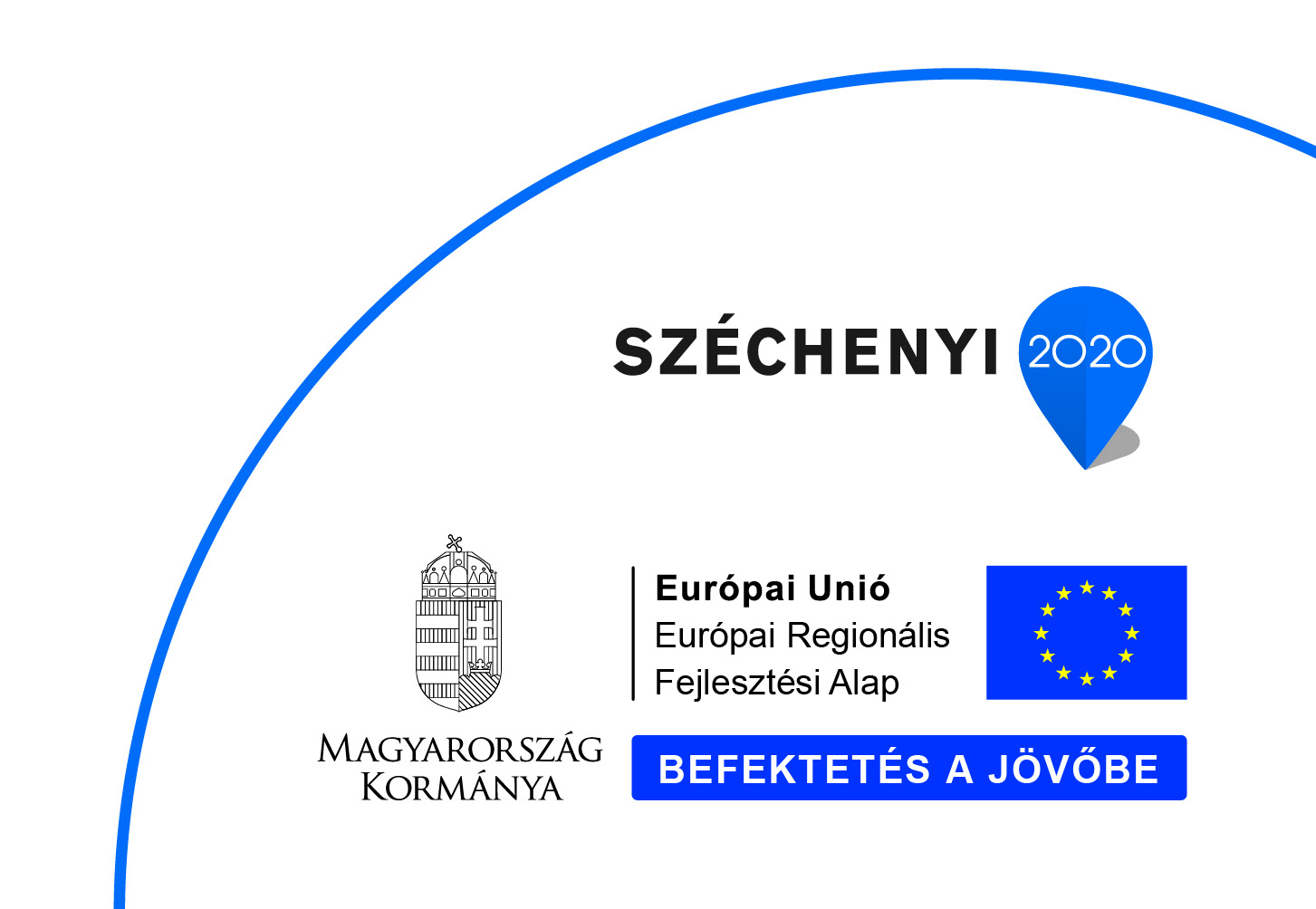 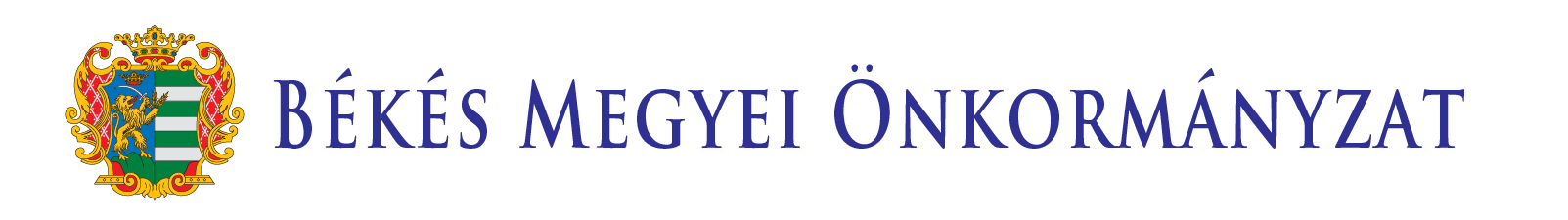 KÖSZÖNÖM megtisztelő figyelmüket, RÉSZVÉTELÜKET!
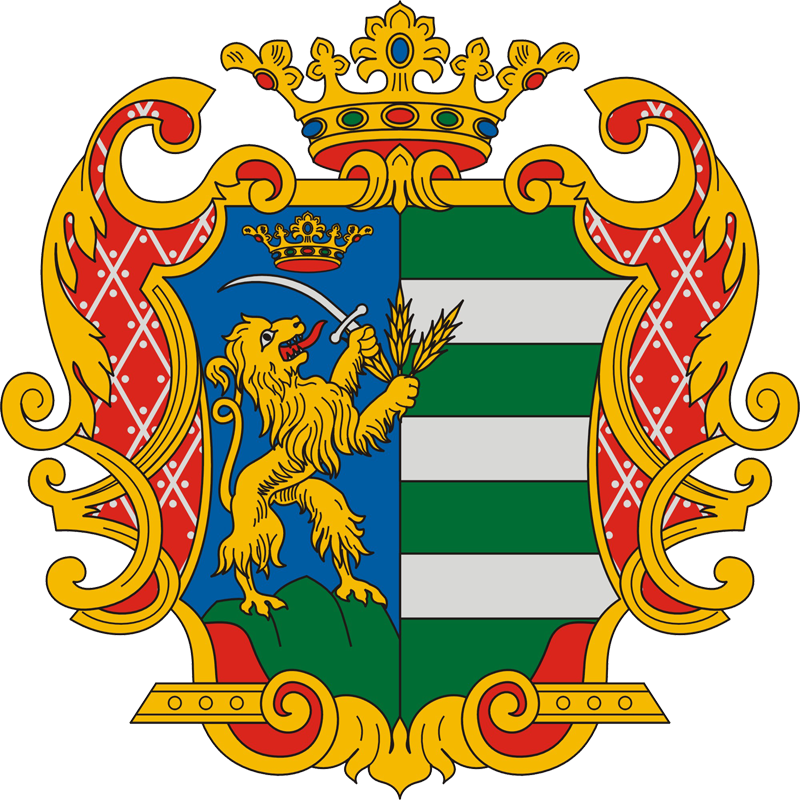